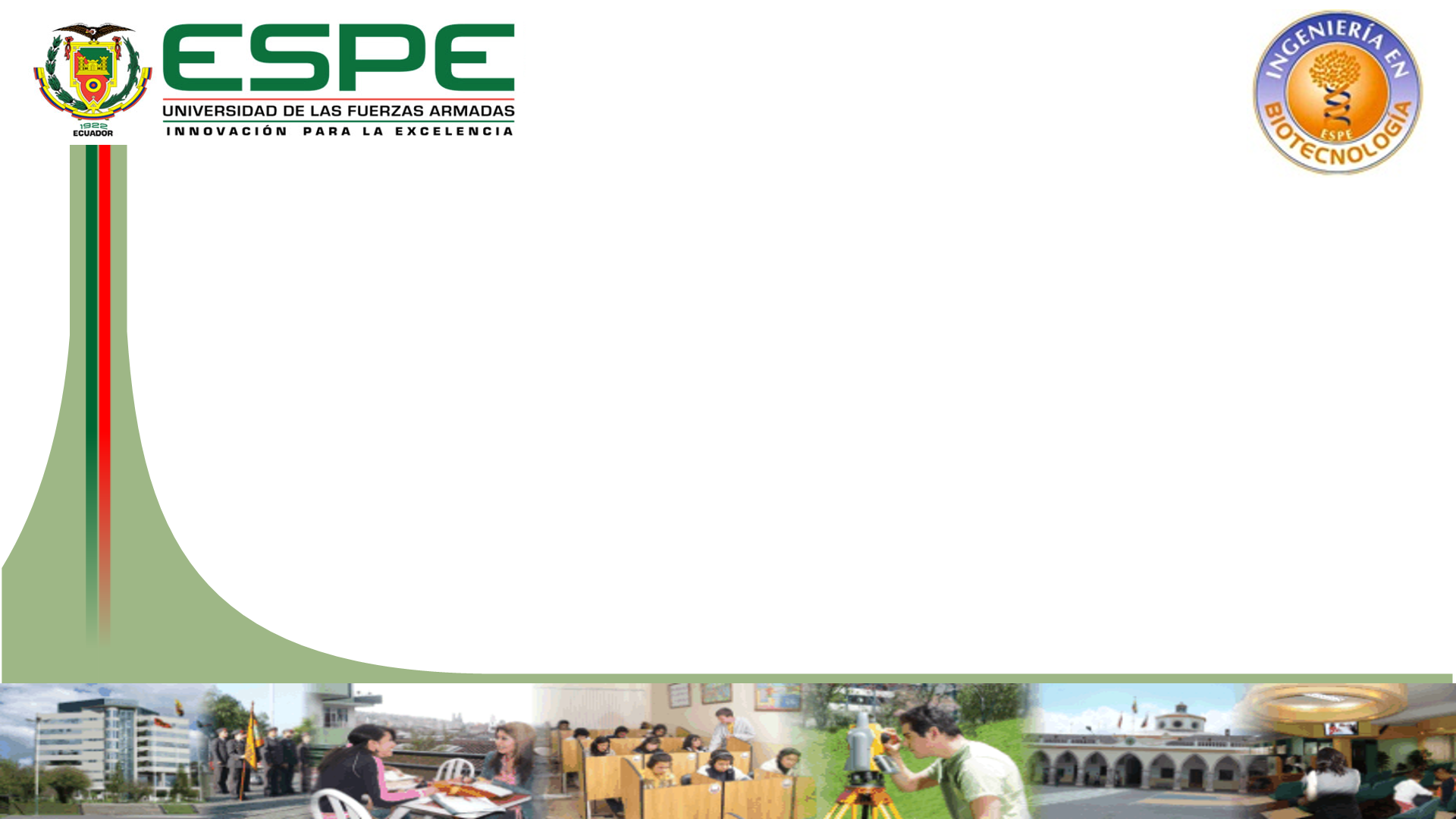 DEPARTAMENTO DE CIENCIAS DE LA VIDA Y DE LA AGRICULTURA
CARRERA DE INGENIERÍA EN BIOTECNOLOGÍA
TRABAJO DE TITULACIÓN, PREVIO A LA OBTENCIÓN DEL TÍTULO DE INGENIERO EN BIOTECNOLOGÍA
“Diagnóstico de Grapevine virus A y Grapevine virus B mediante el uso del dispositivo MinION - Oxford Nanopore Sequencing”
Elaborado por:  Álvaro Daniel Ramos López
Director: Francisco Flores, Ph.D.
Sangolquí 
2021
[Speaker Notes: Añadir contenido]
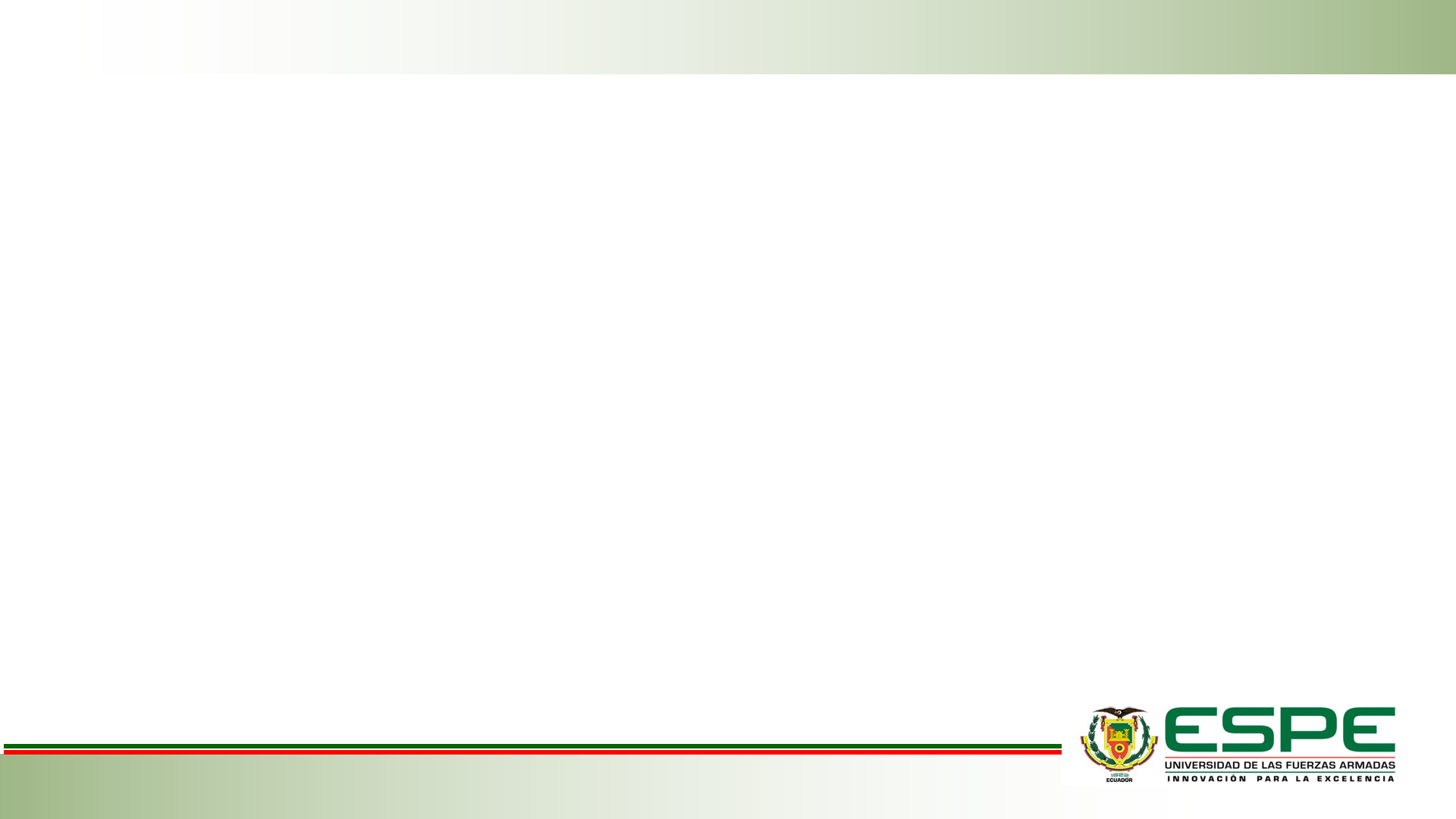 CONTENIDO
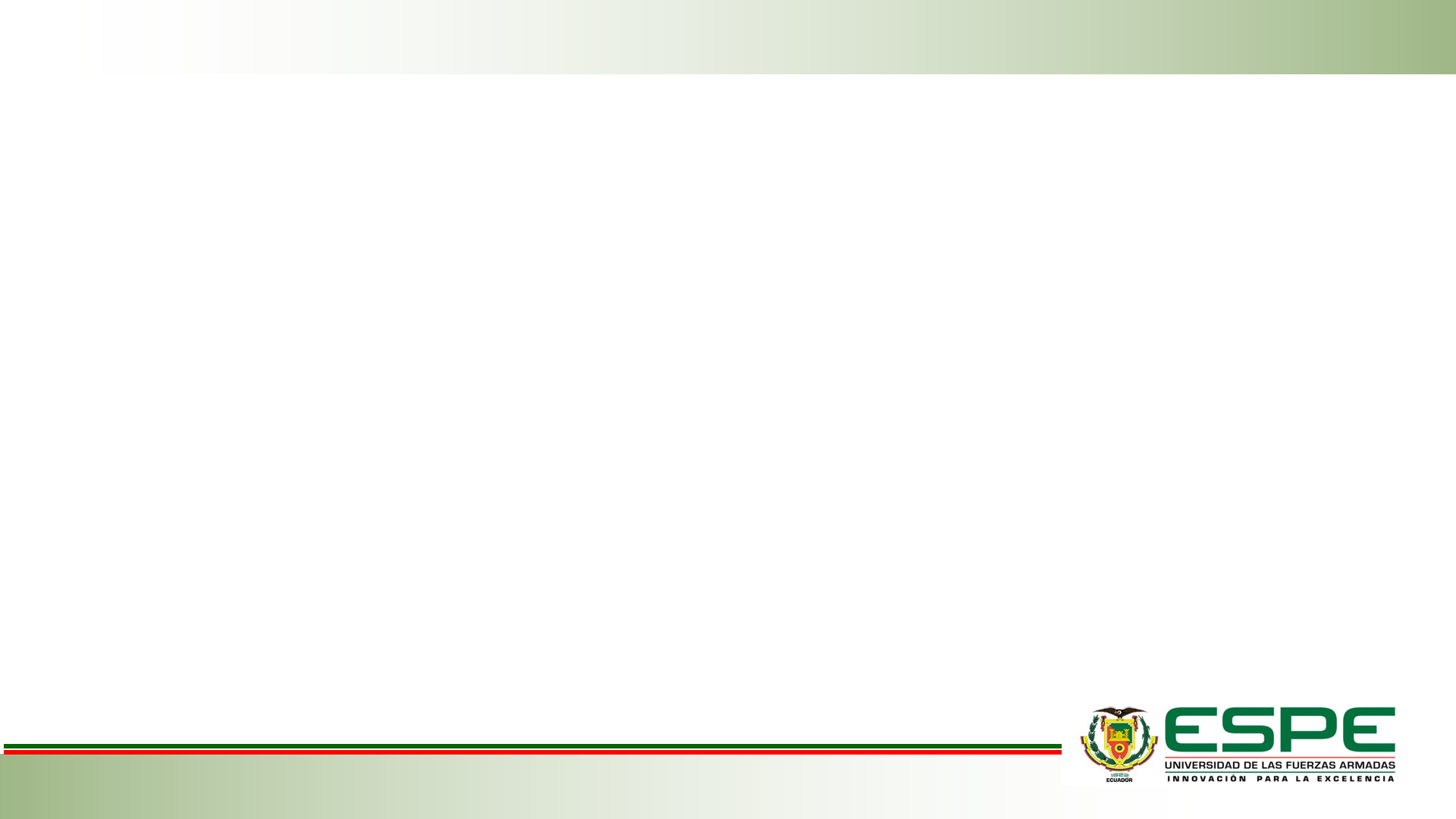 INTRODUCCIÓN
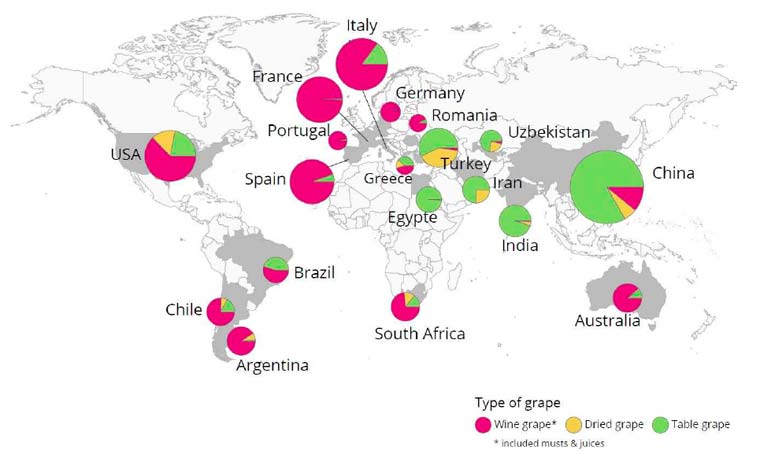 Importancia alimenticia e industrial
(Ricketts et al., 2015; Atallah et al., 2012)
Producción de viñedos
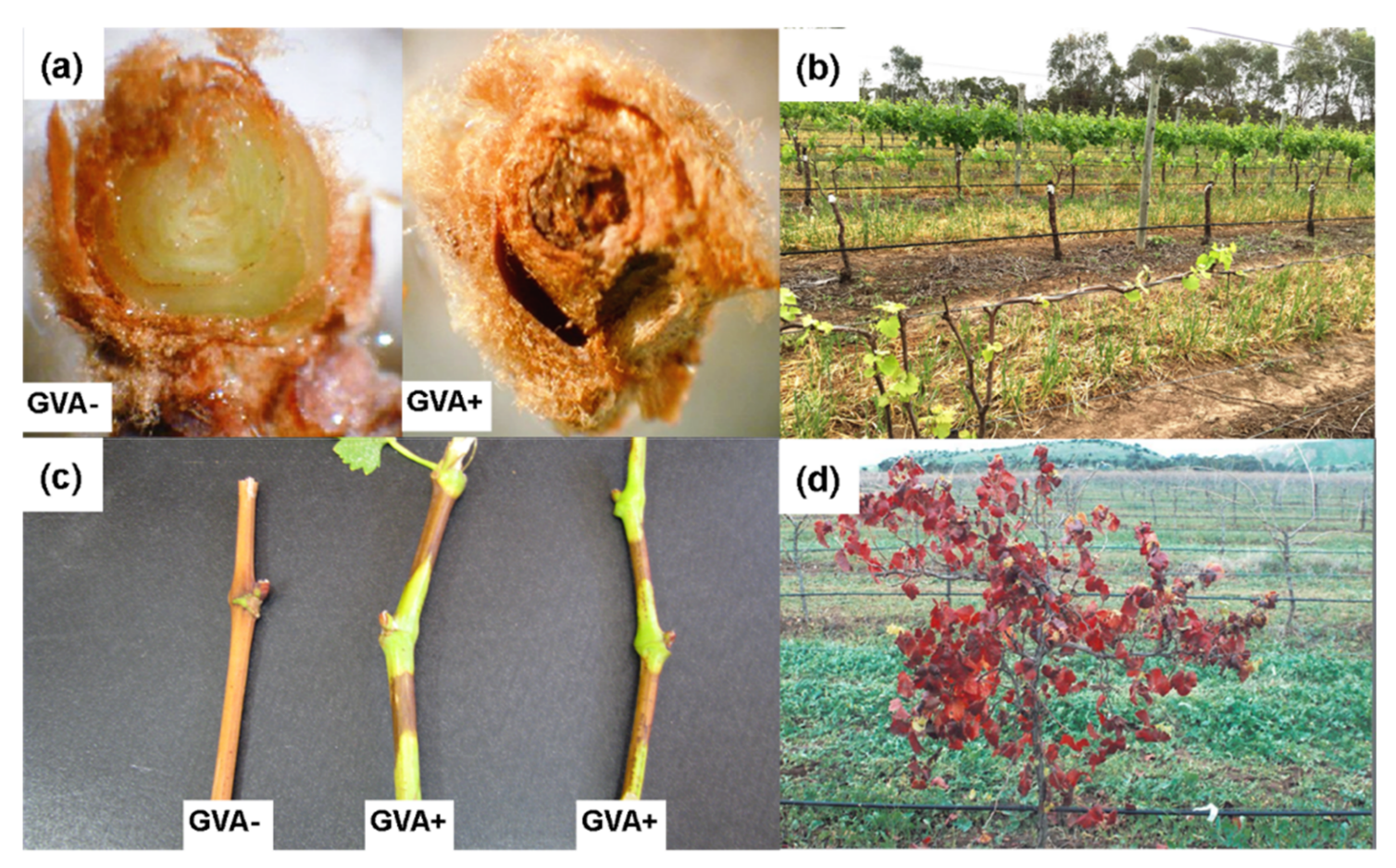 (Tecnovino, 2018)
Agentes patogénicos comunes
Síntomas de la infección
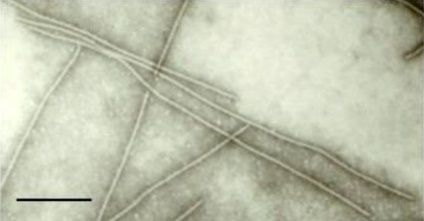 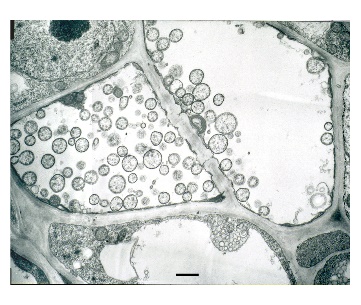 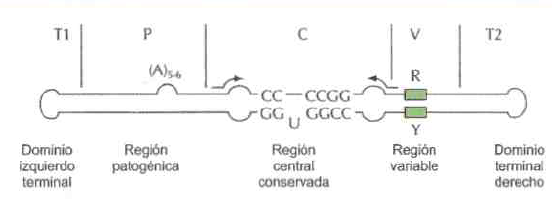 (Wu et al., 2020)
(Martelli, 2014)
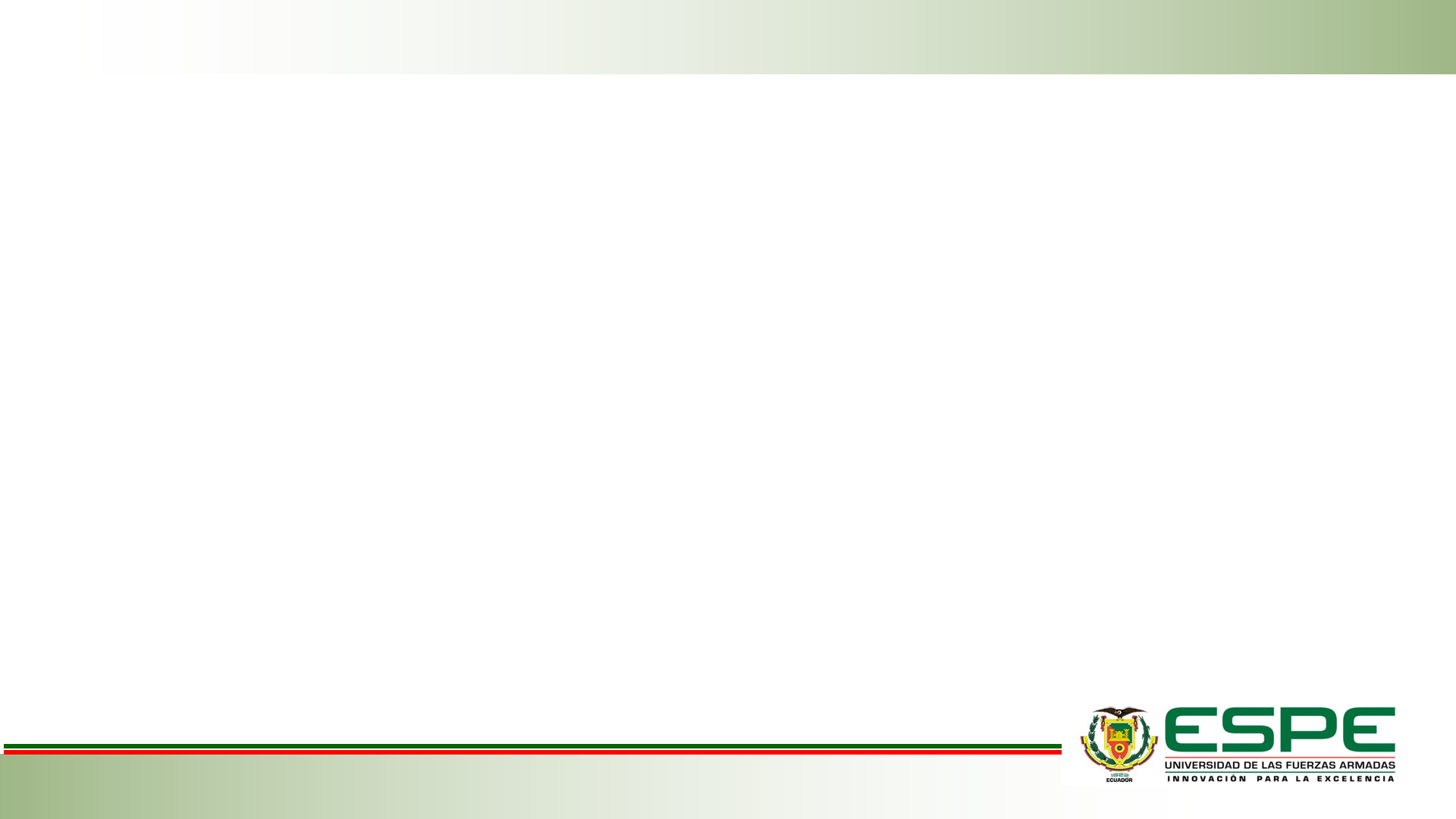 INTRODUCCIÓN
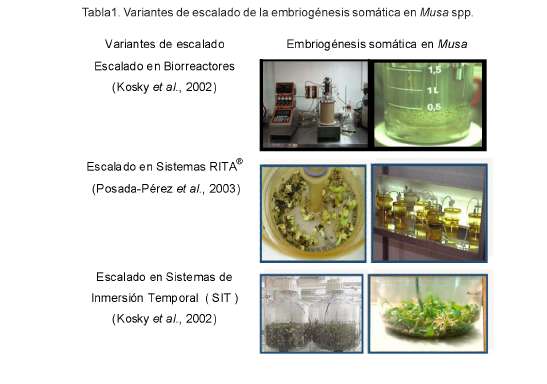 Metagenómica
Uso en virus
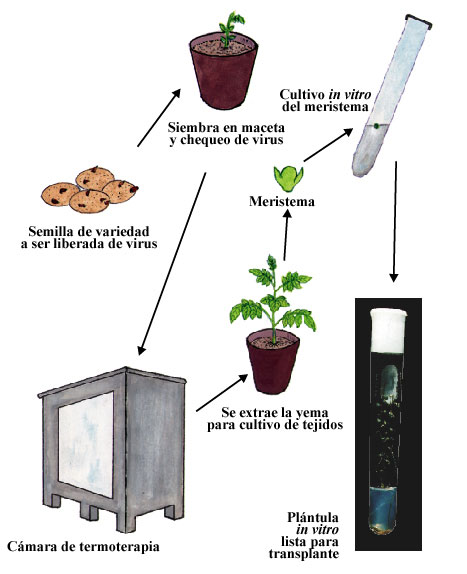 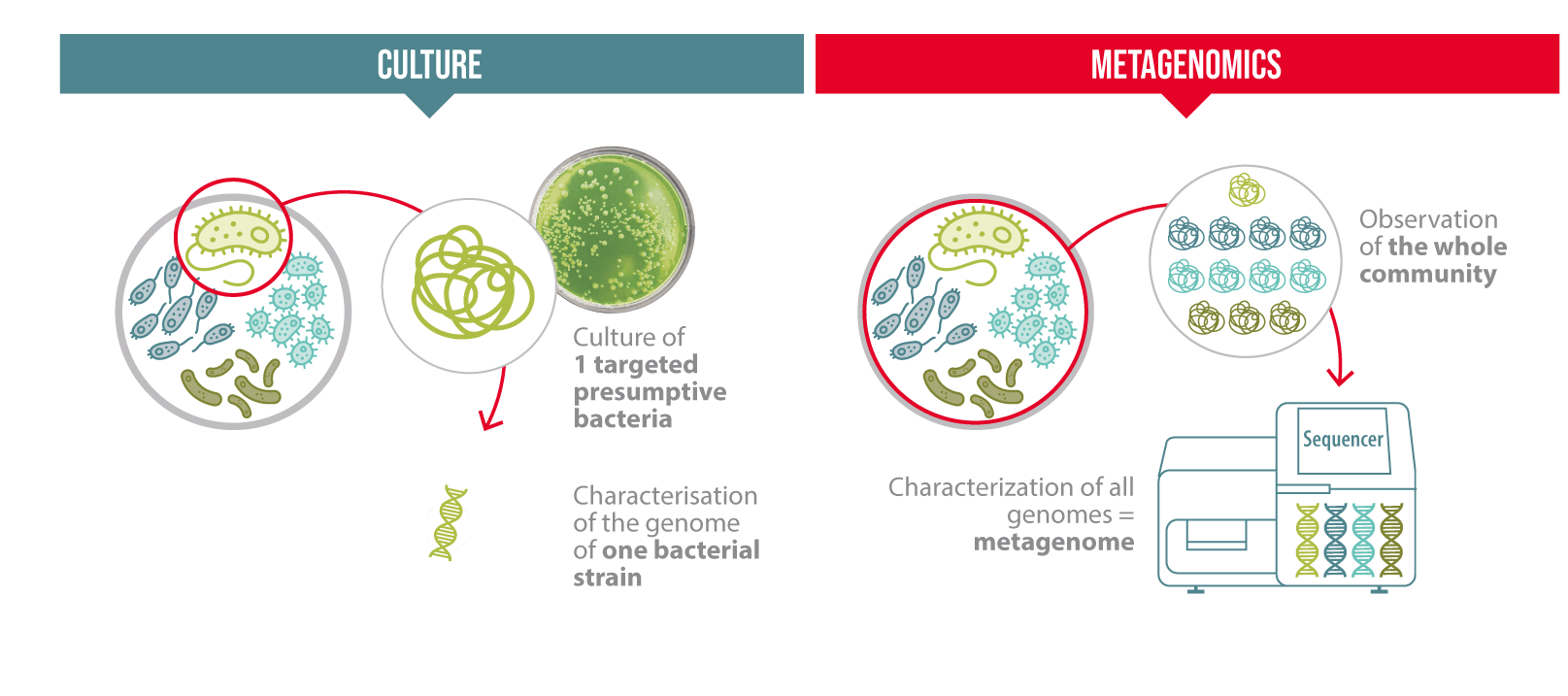 Libre de Cultivo
Purificación y Secuenciación
Producción de plantas libres de virus
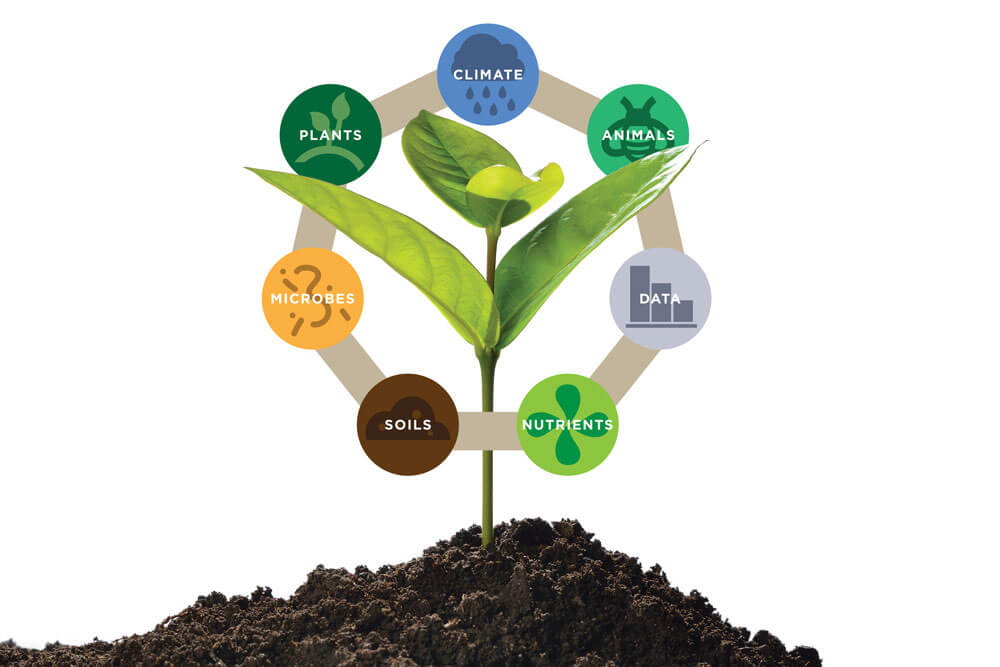 (Gambino et al., 2011; Maliogka et al., 2015)
(Ng et al., 2011; Izard, 2015)
(Meng et al., 1999)
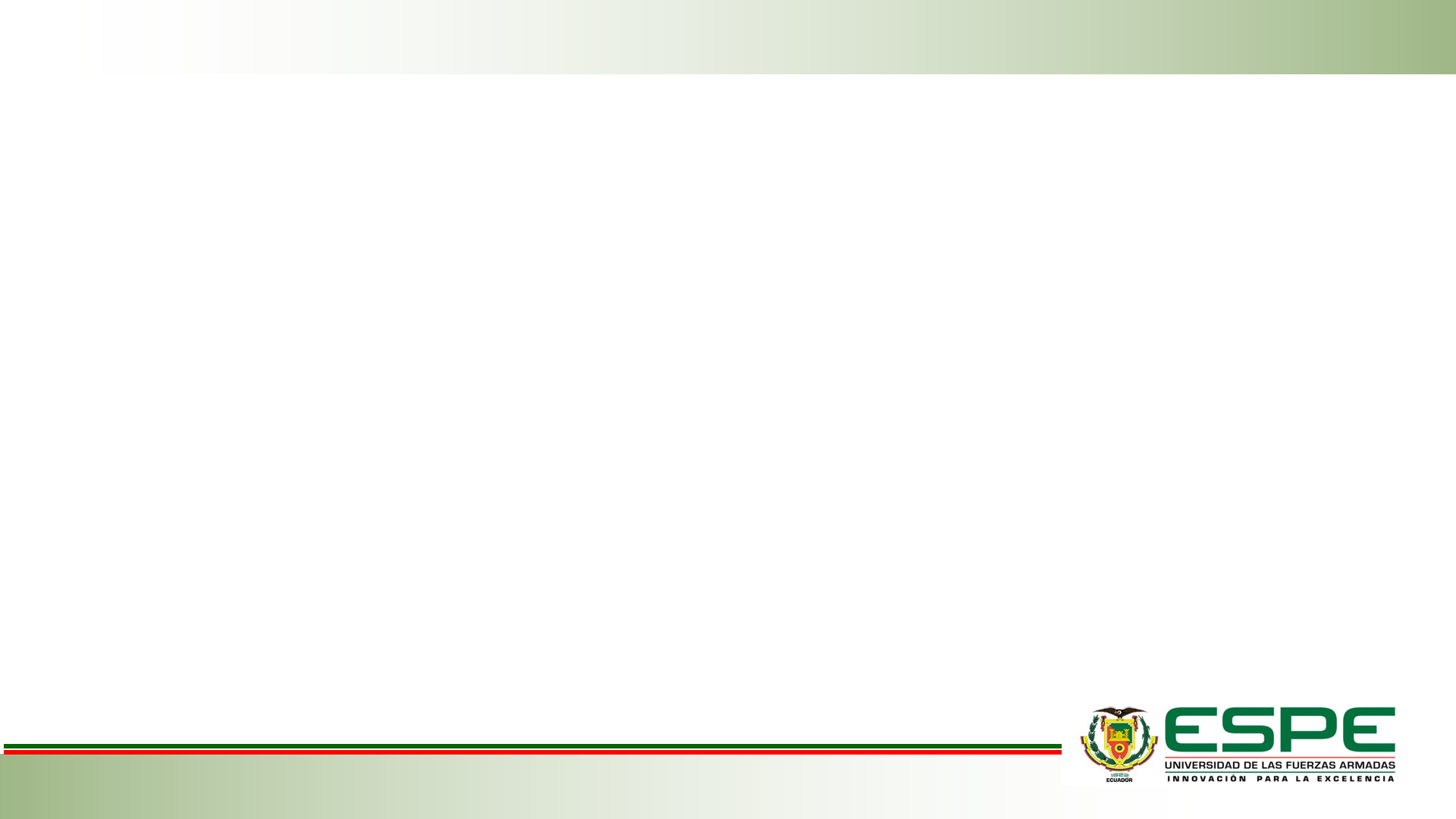 INTRODUCCIÓN
Optimización de métodos computacionales
Oxford Nanopore Technologies
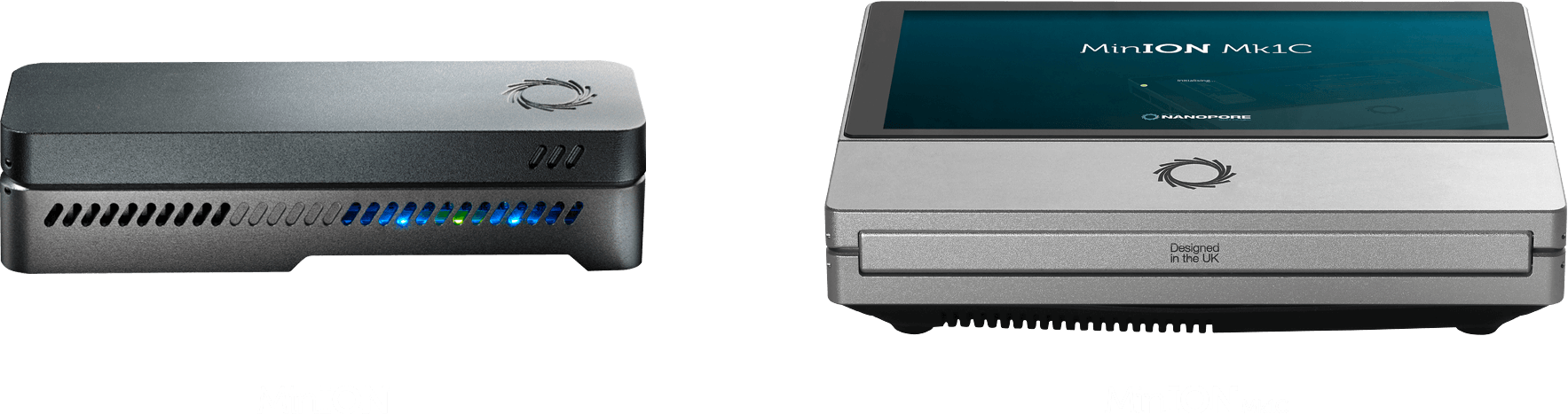 Simulaciones
Datos empíricos
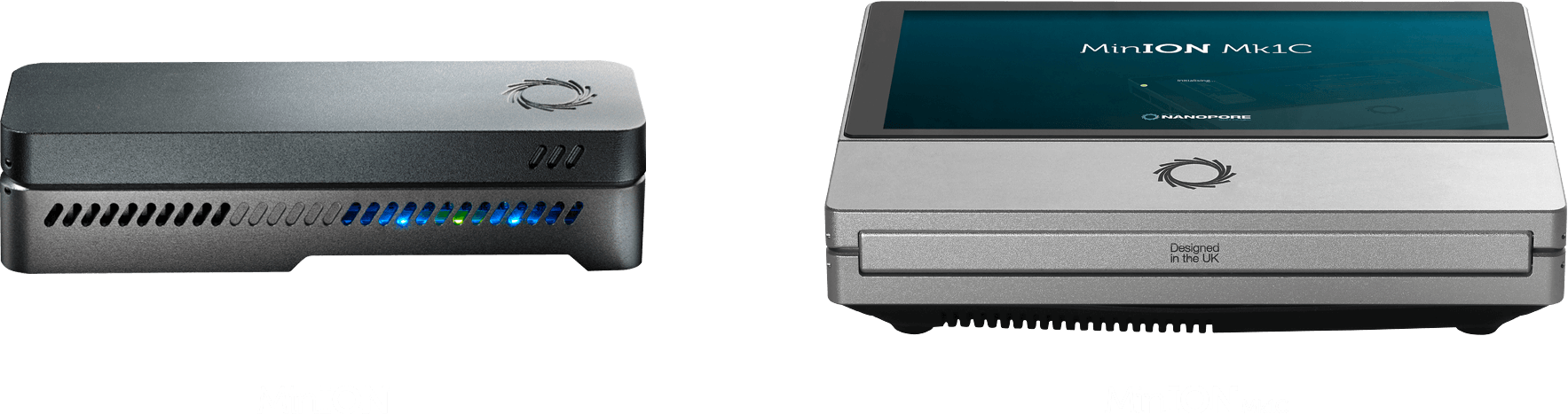 (Angly et al., 2012; Escalona et al., 2016)
(Lu et al., 2016; Zhang et al., 2020)
Validación de una prueba diagnóstica
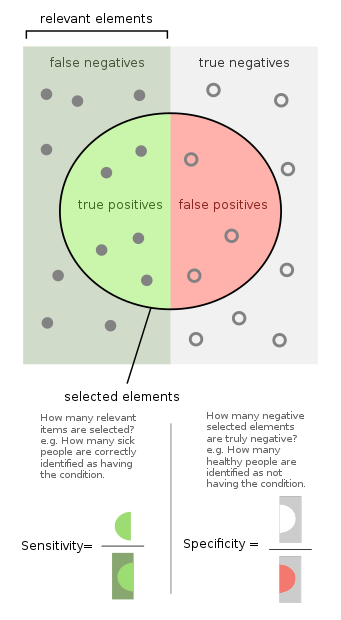 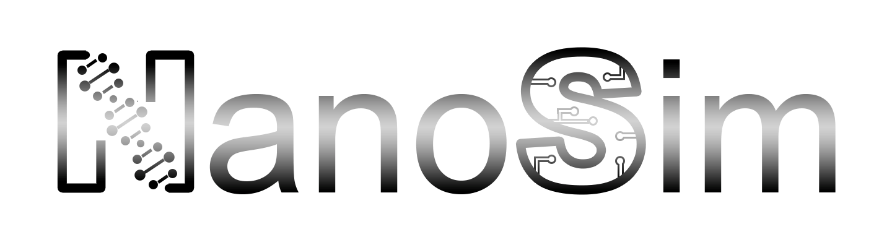 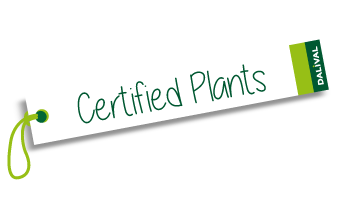 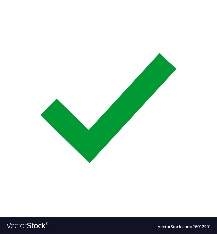 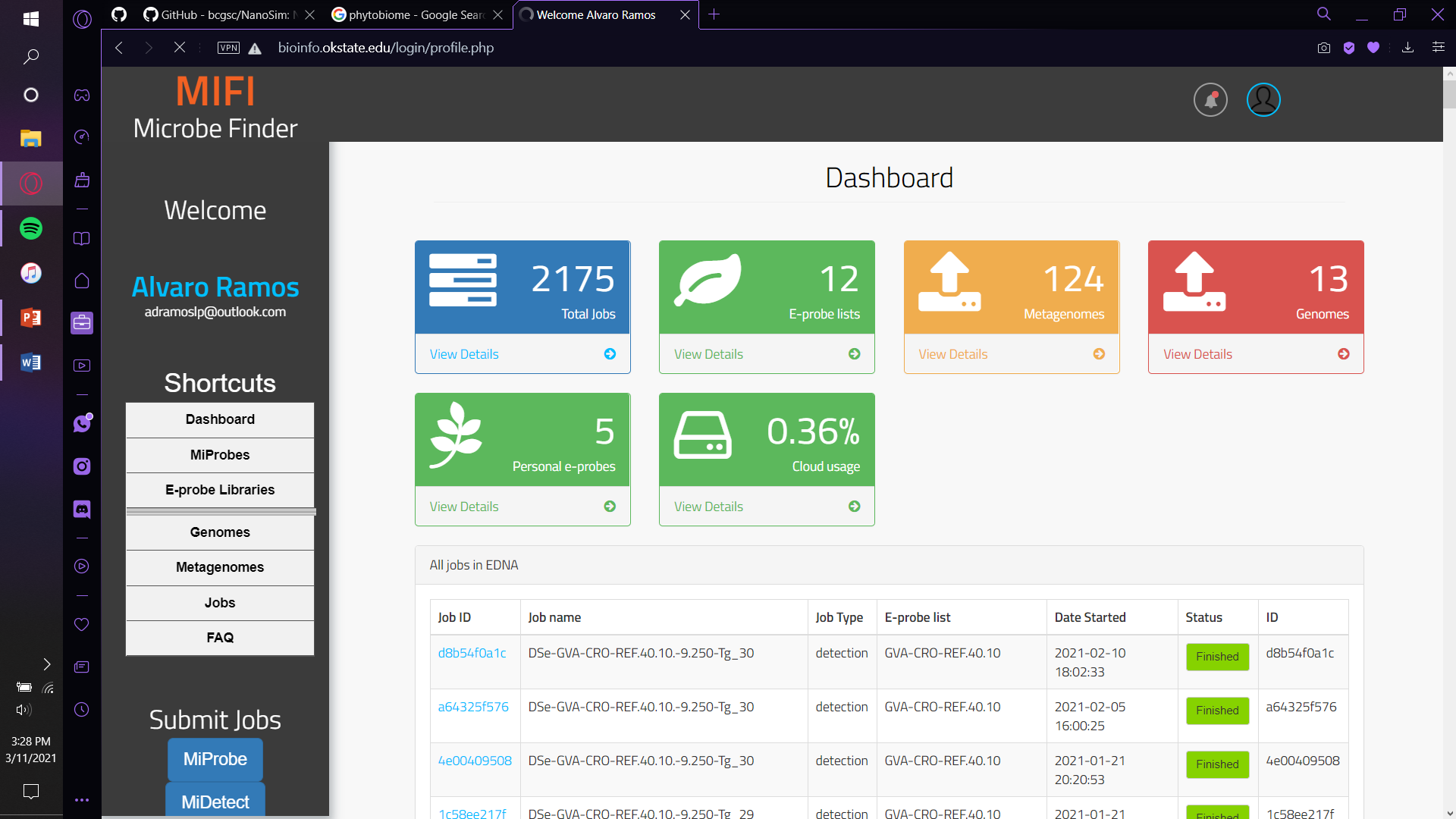 (Stobbe et al., 2013; Yang et al., 2017)
(OIE, 2018)
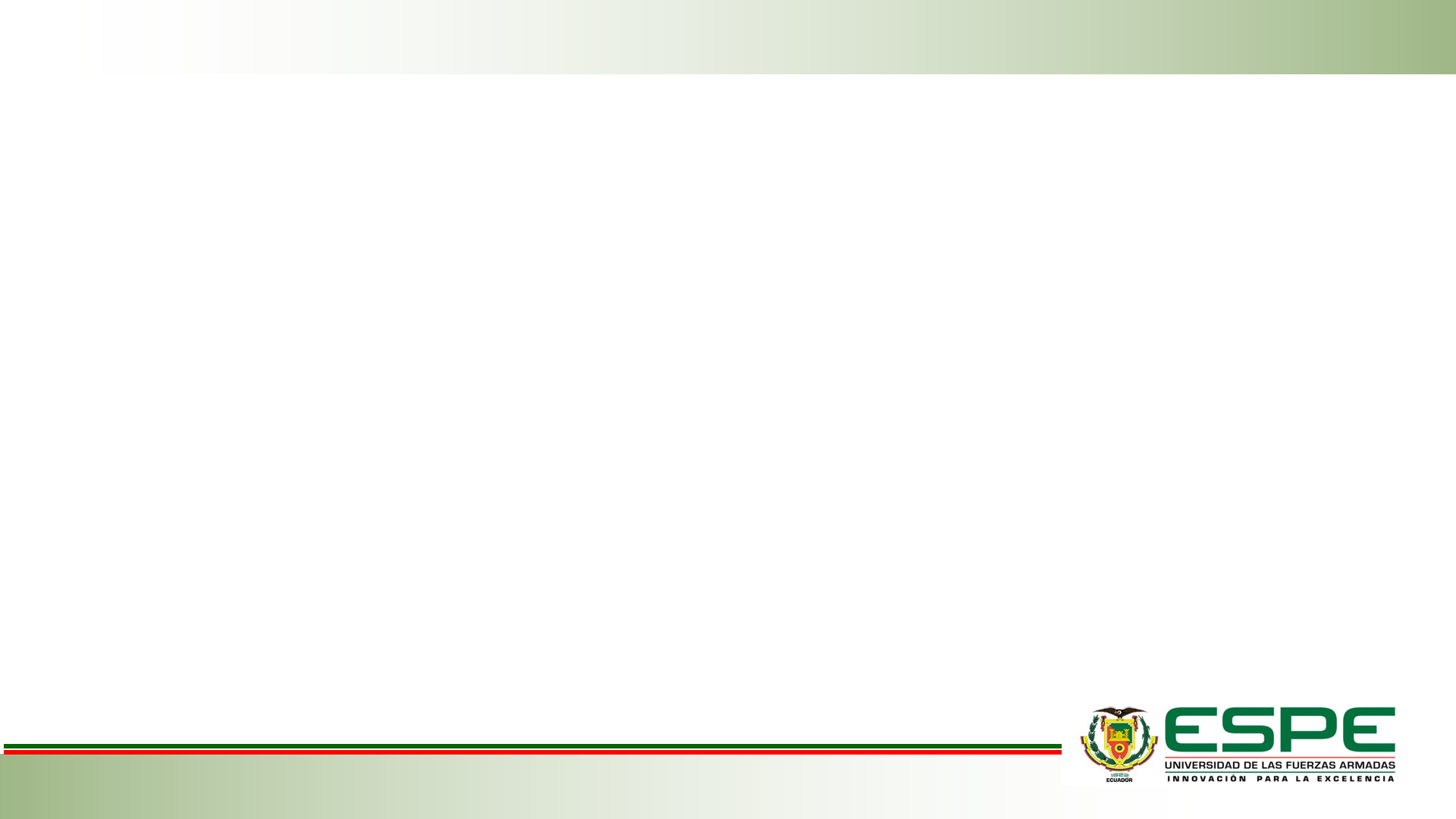 INVESTIGACIÓN
1
4
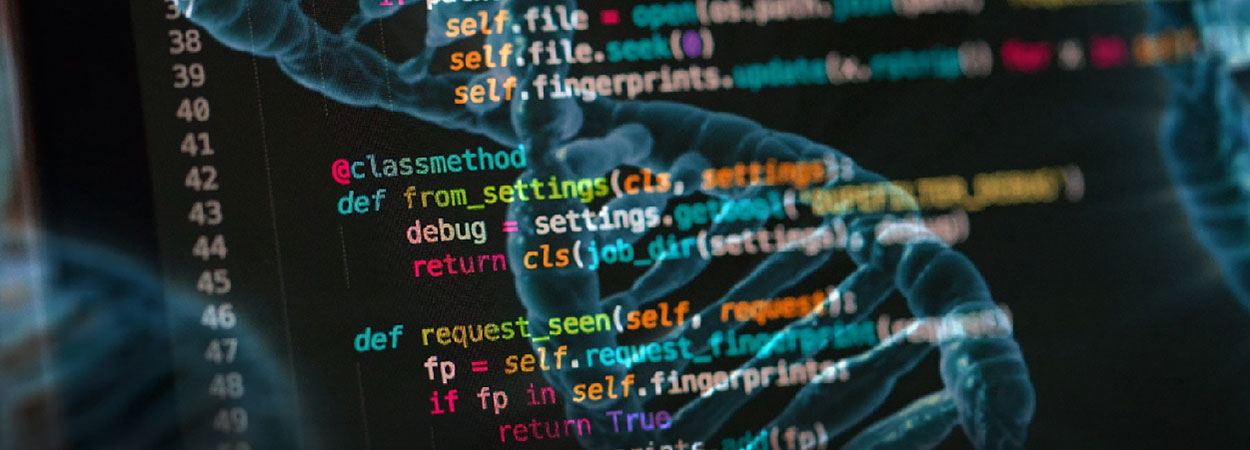 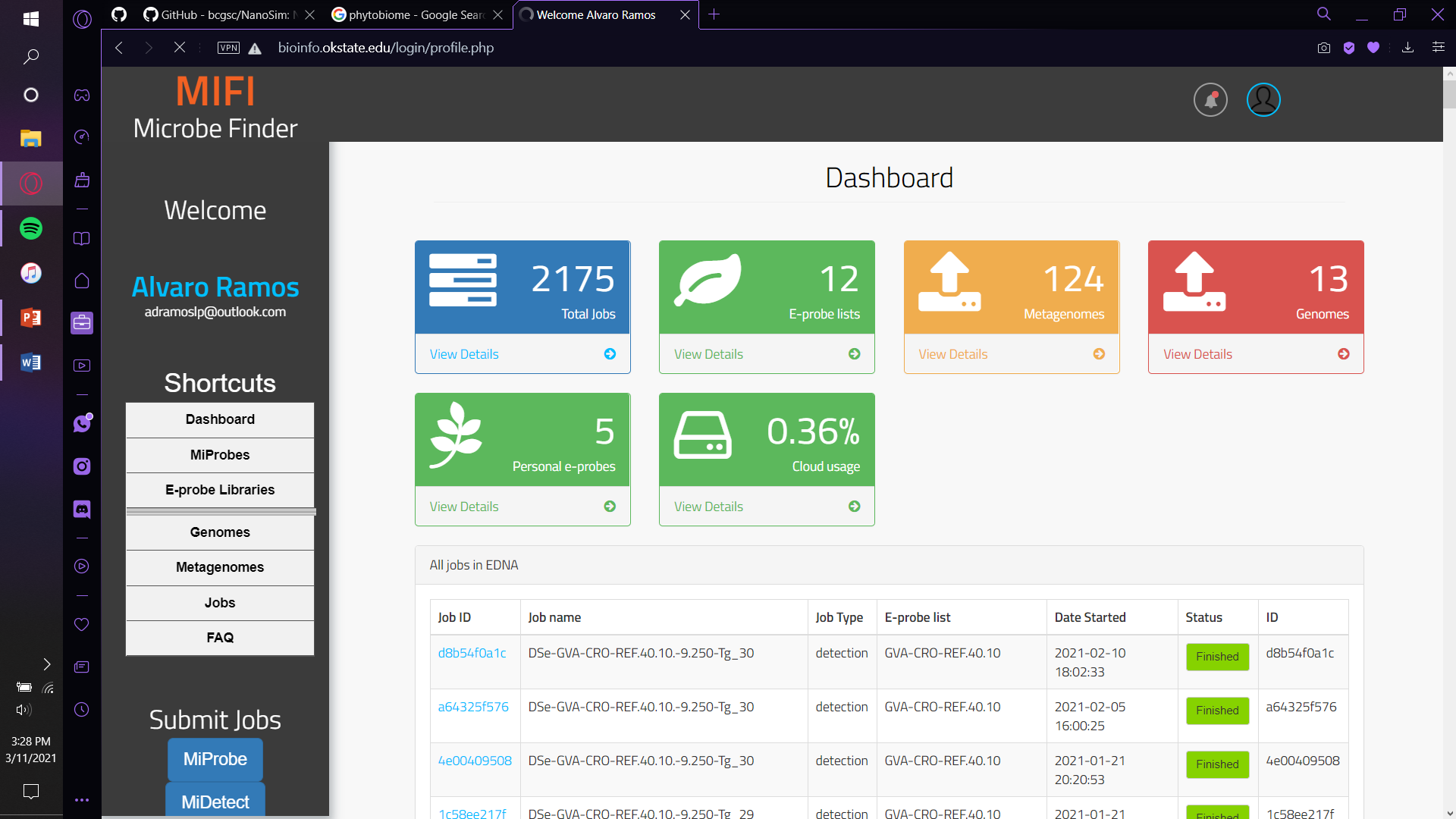 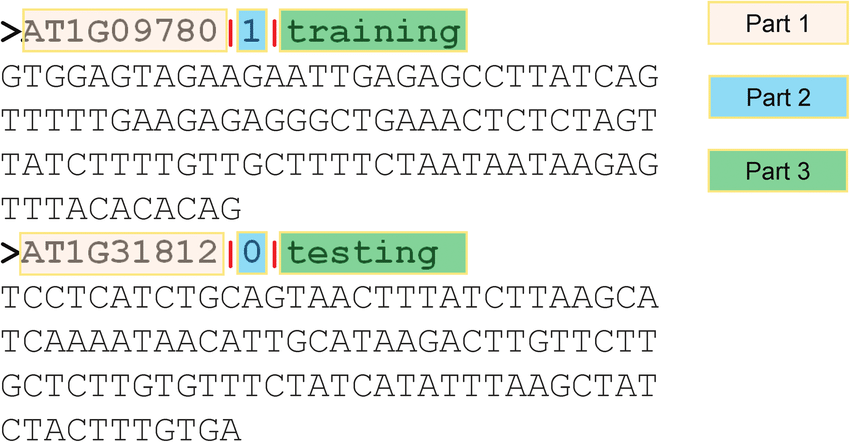 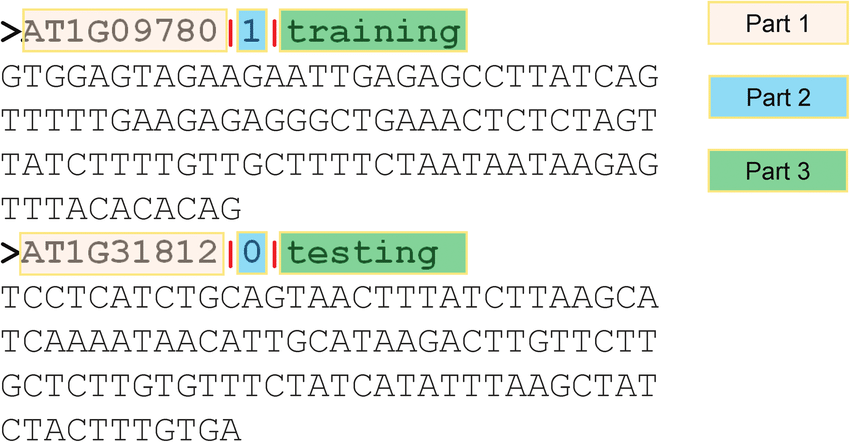 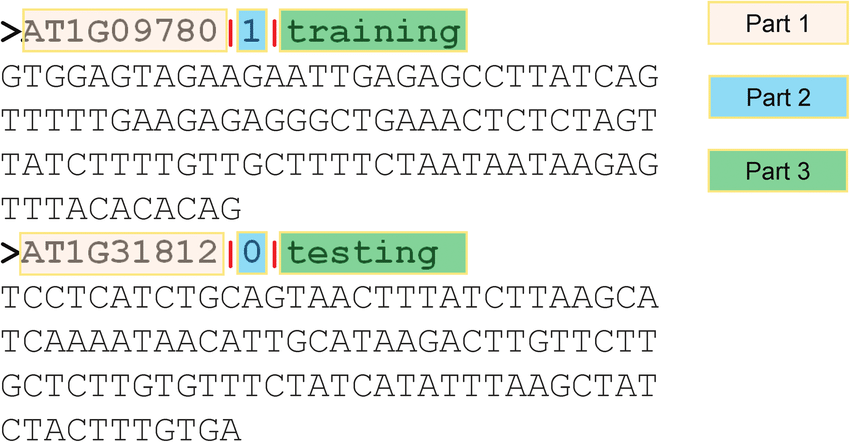 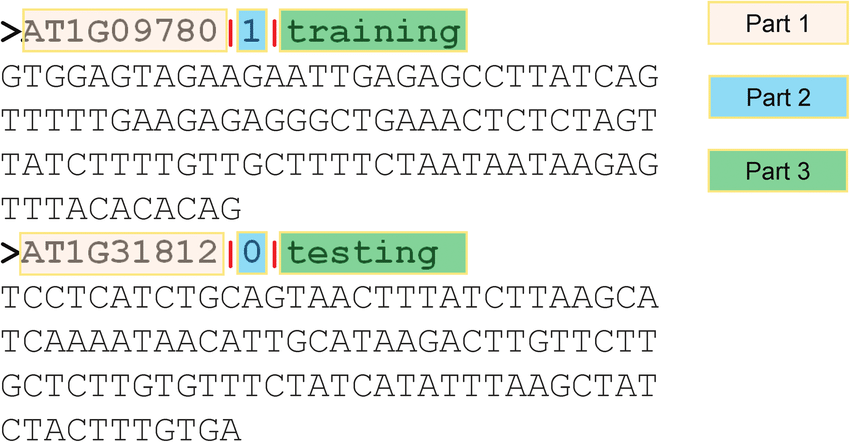 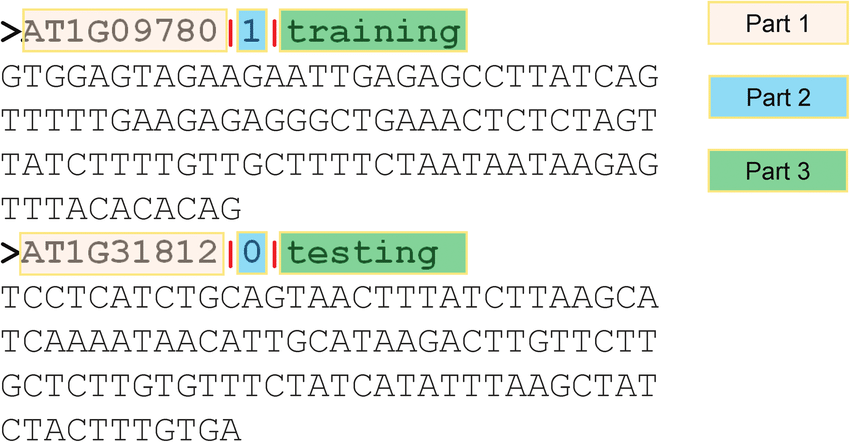 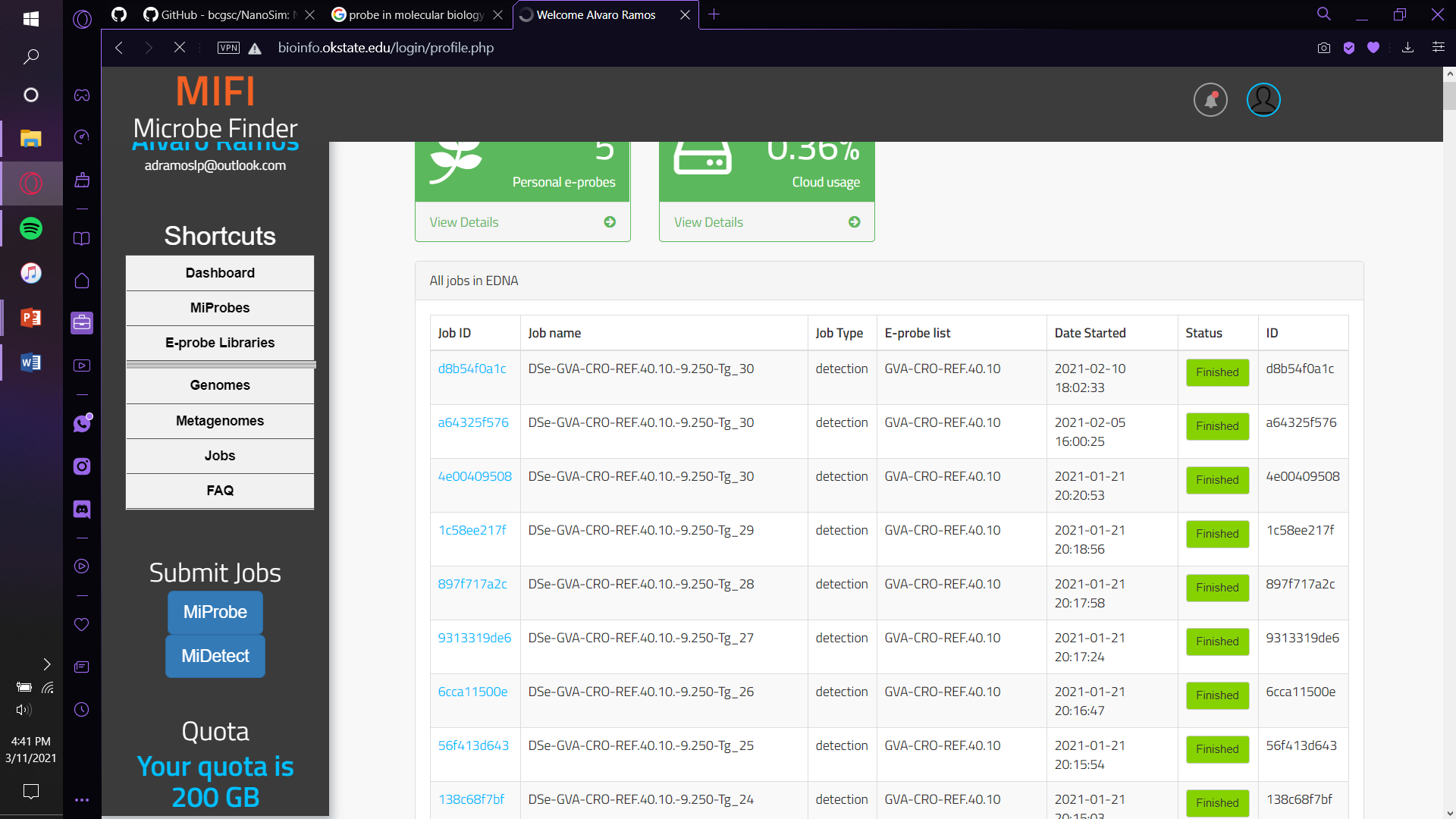 …
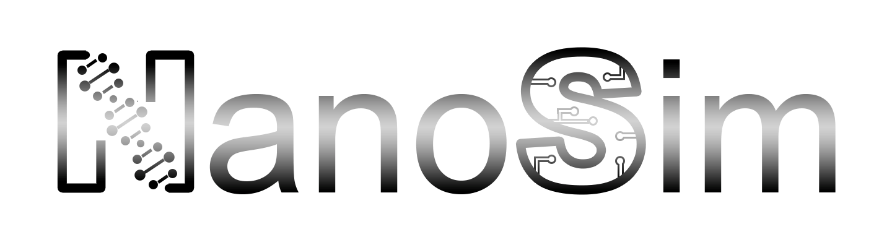 2
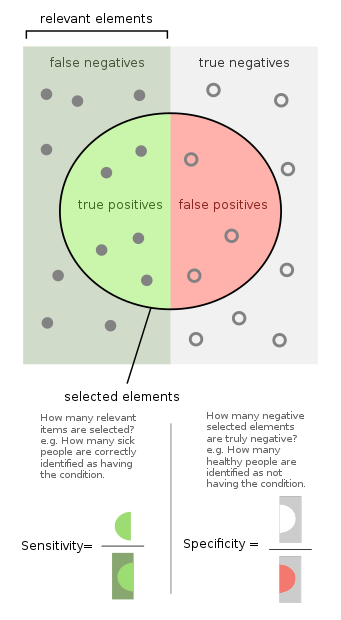 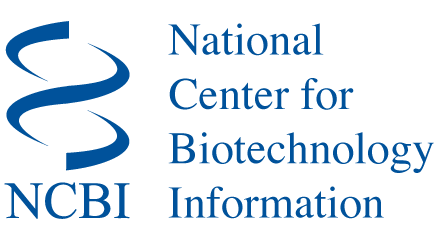 5
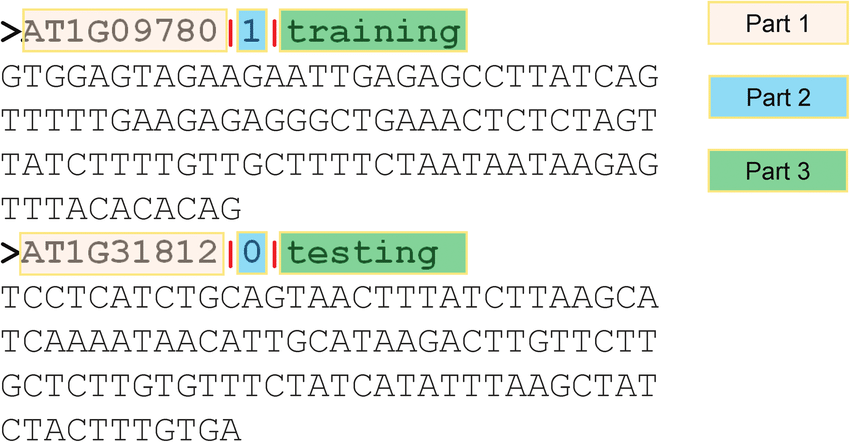 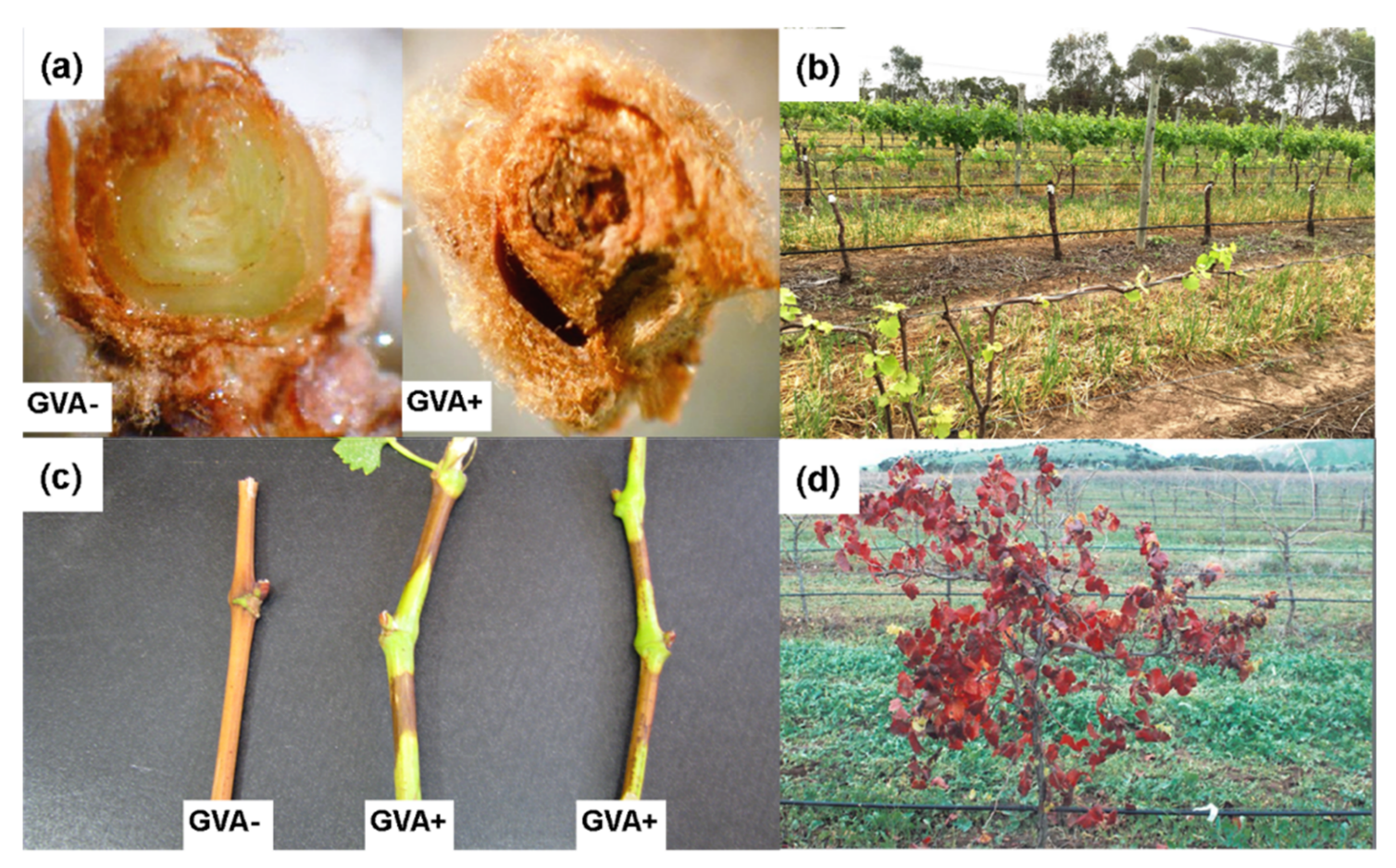 3
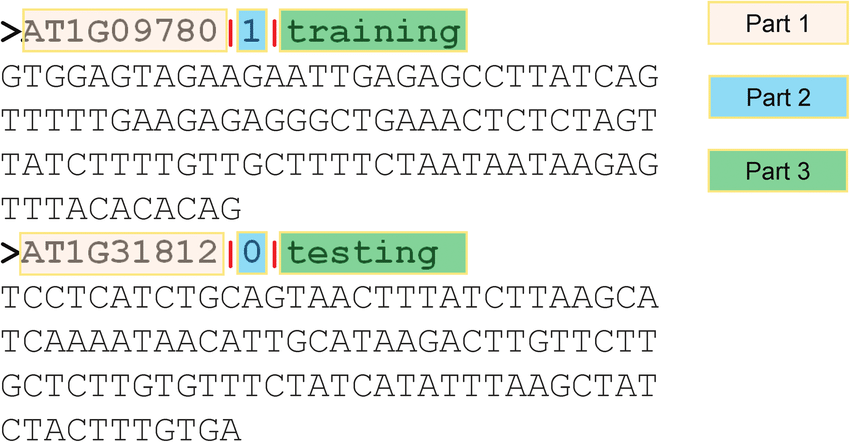 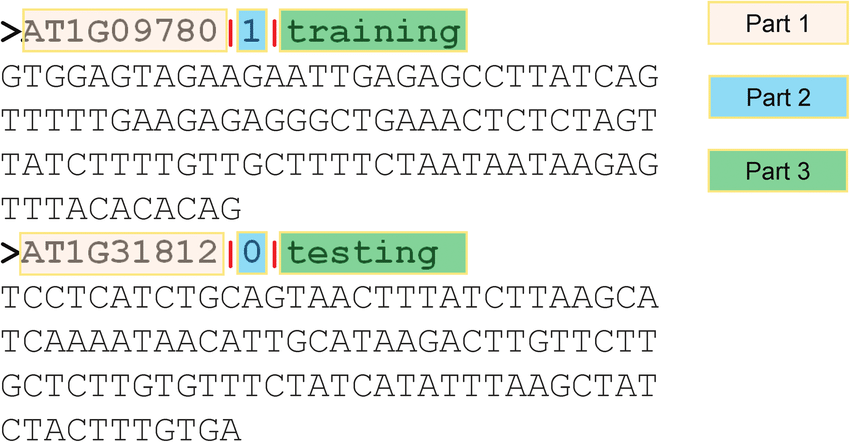 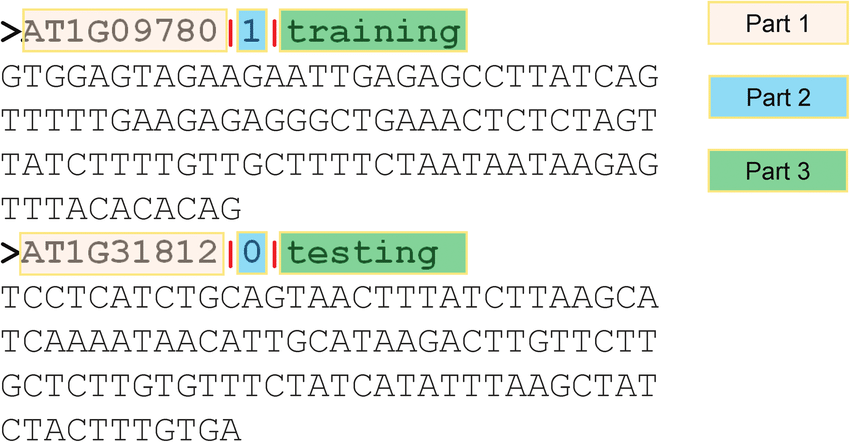 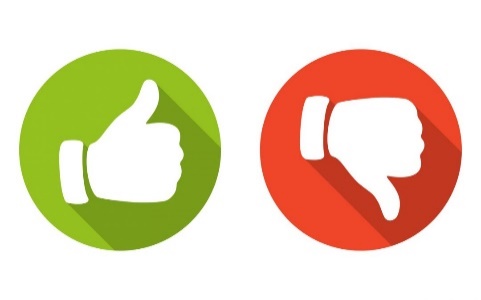 …
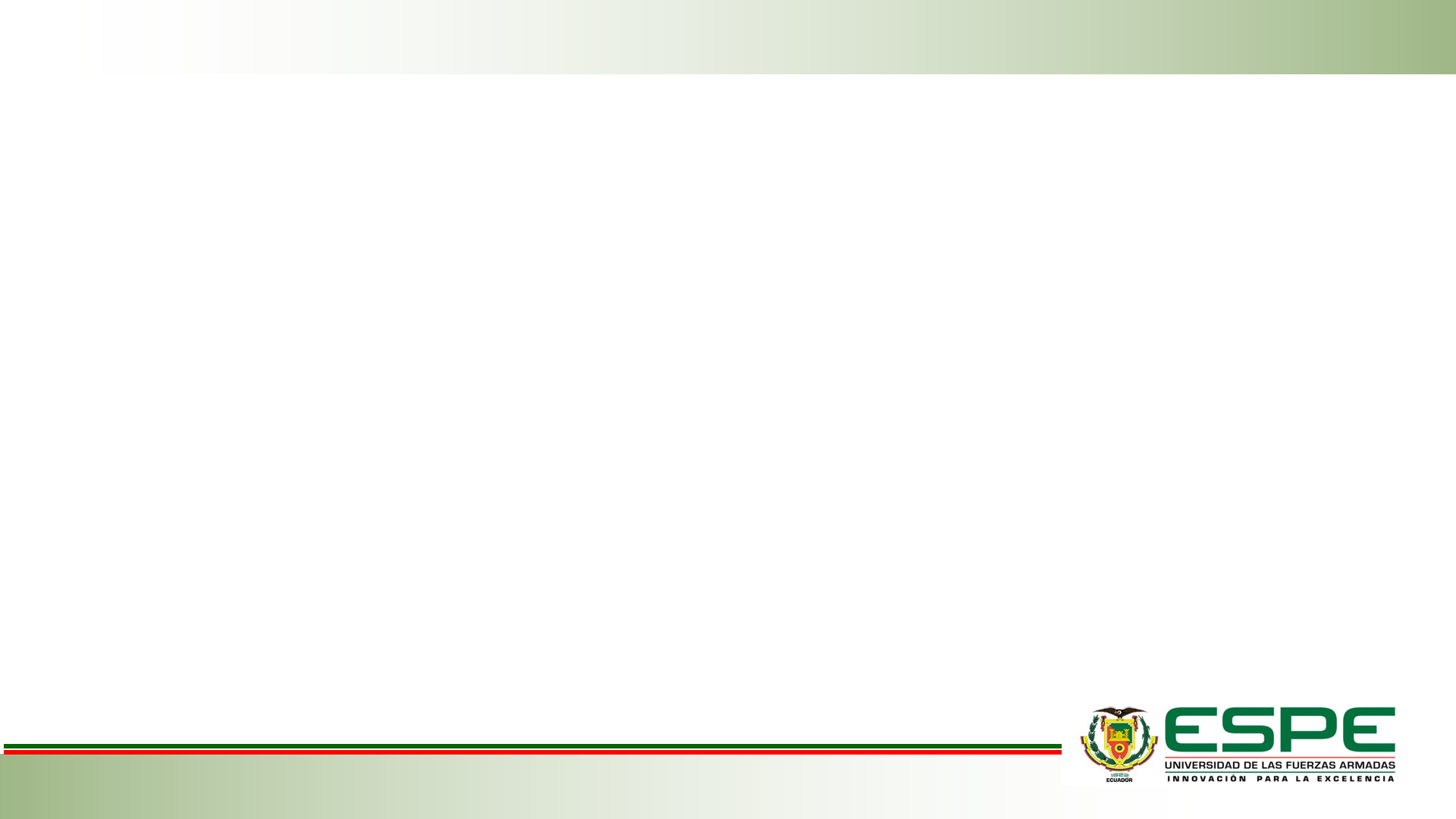 OBJETIVOS
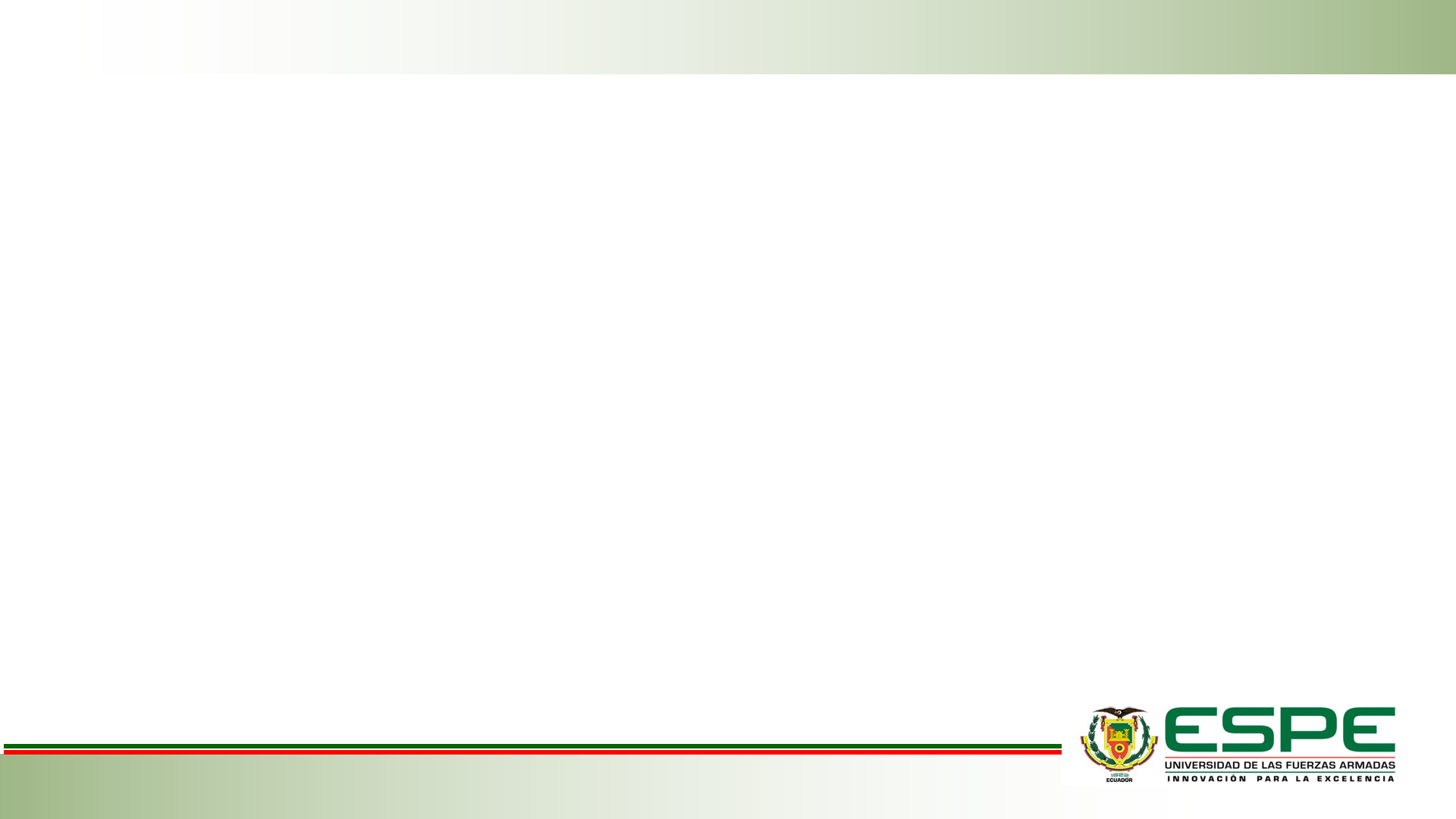 OBJETIVOS
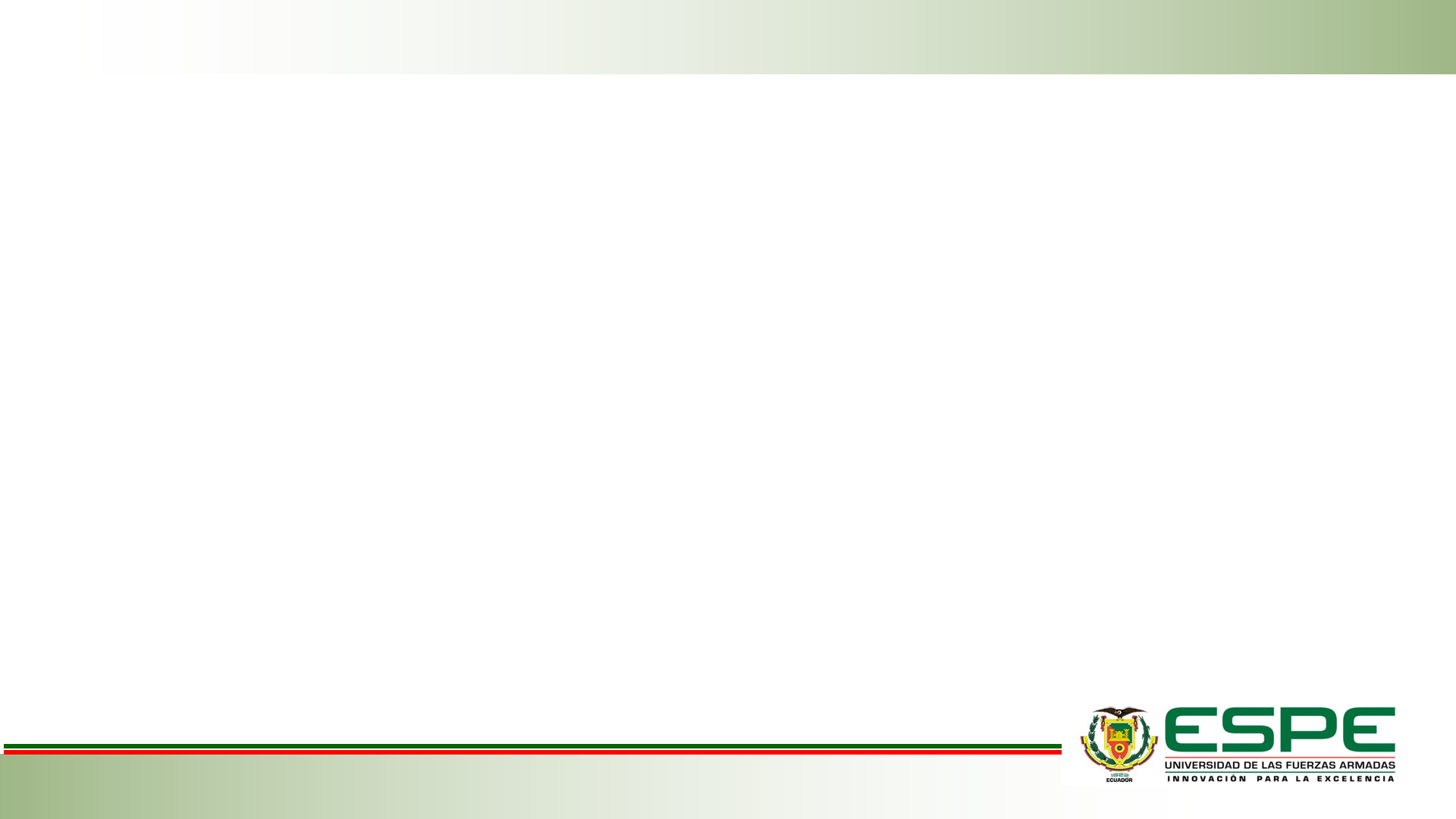 HIPÓTESIS
El diseño de e-probes para Grapevine virus A y Grapevine virus B y su posterior evaluación de desempeño por medio de la herramienta EDNA como método de detección en lecturas crudas de comunidades metagenómicas simuladas utilizando como base el flujo de procesos de NanoSim, permite el avance hasta la fase 2a de su validación como ensayo diagnóstico para los agentes patógenos virales definidos
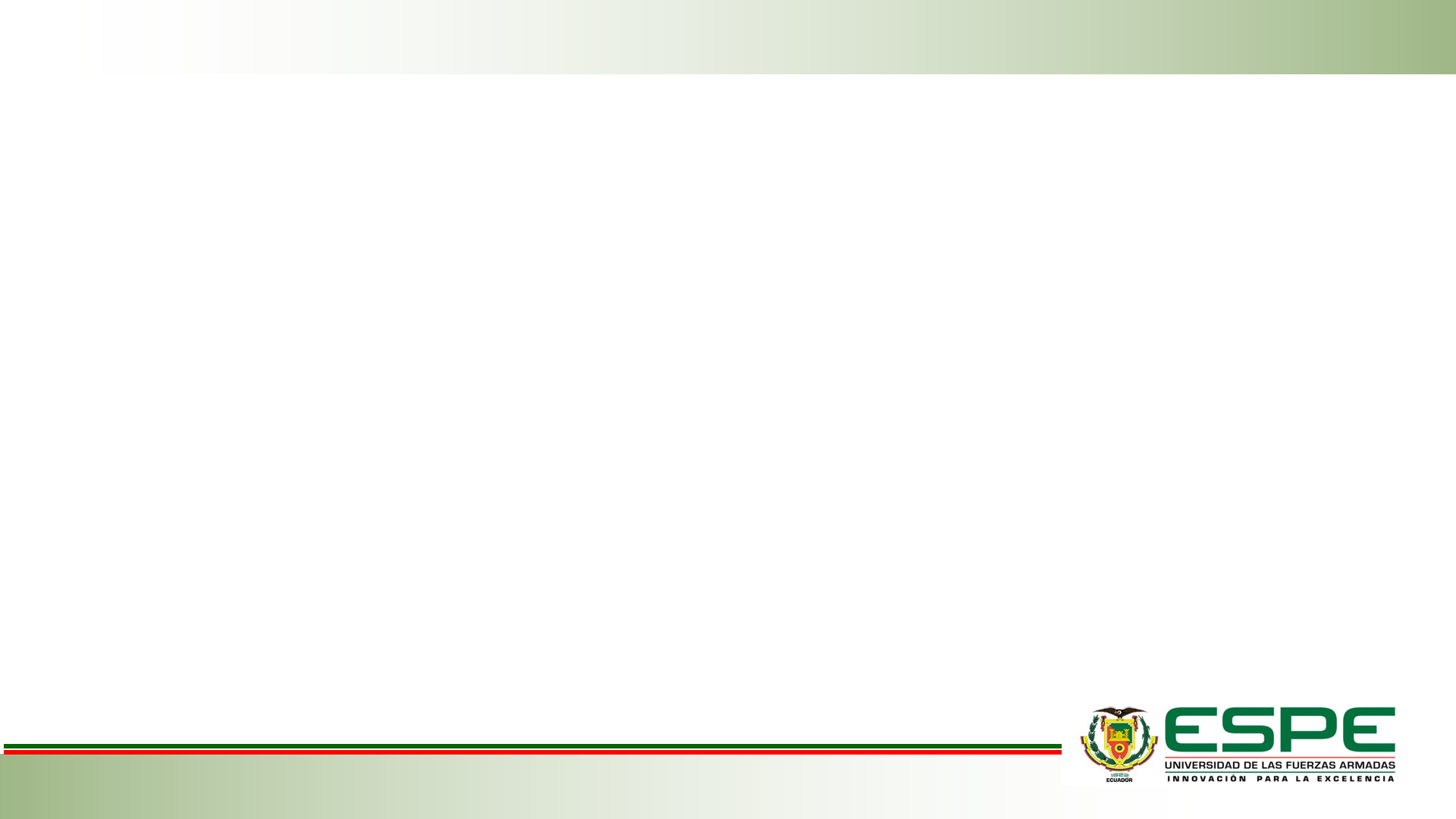 MATERIALES Y MÉTODOS
MetaSpore
Perfiles de error de diferentes Basecallers
github.com/adramoslp/MetaSpore
Métricas de simulación
(Zeng et al., 2020)
(Rang et al., 2018)
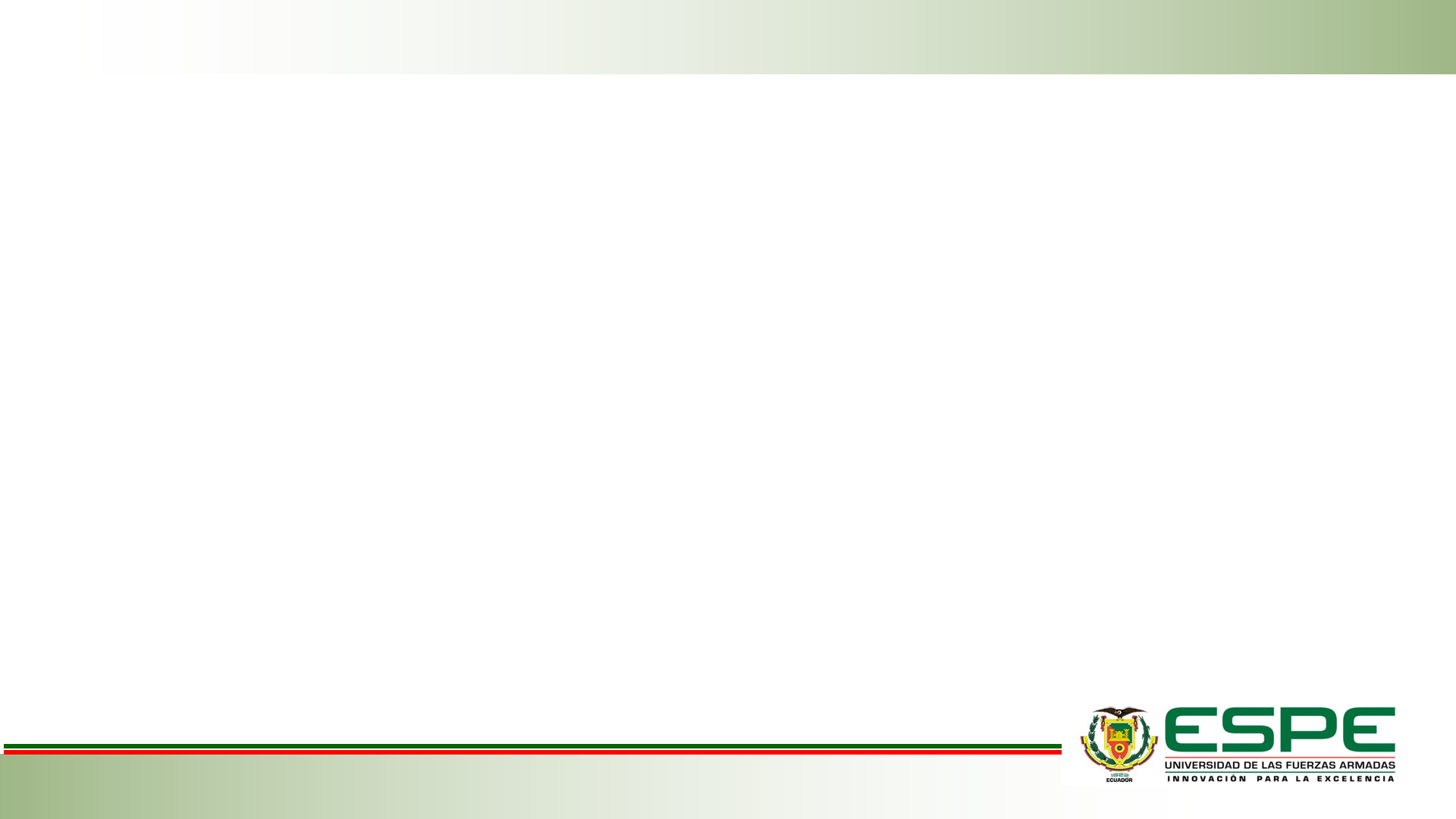 MATERIALES Y MÉTODOS
Simulación de lecturas
Diseño de e-probes (MiProbe)
Selección de Secuencias
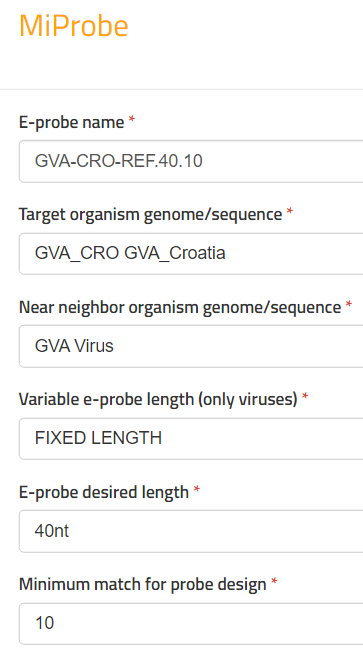 Caracterización
Parámetros comunes
Parámetros específicos
Simulación
10000 lecturas
Nueve zonas geográficas
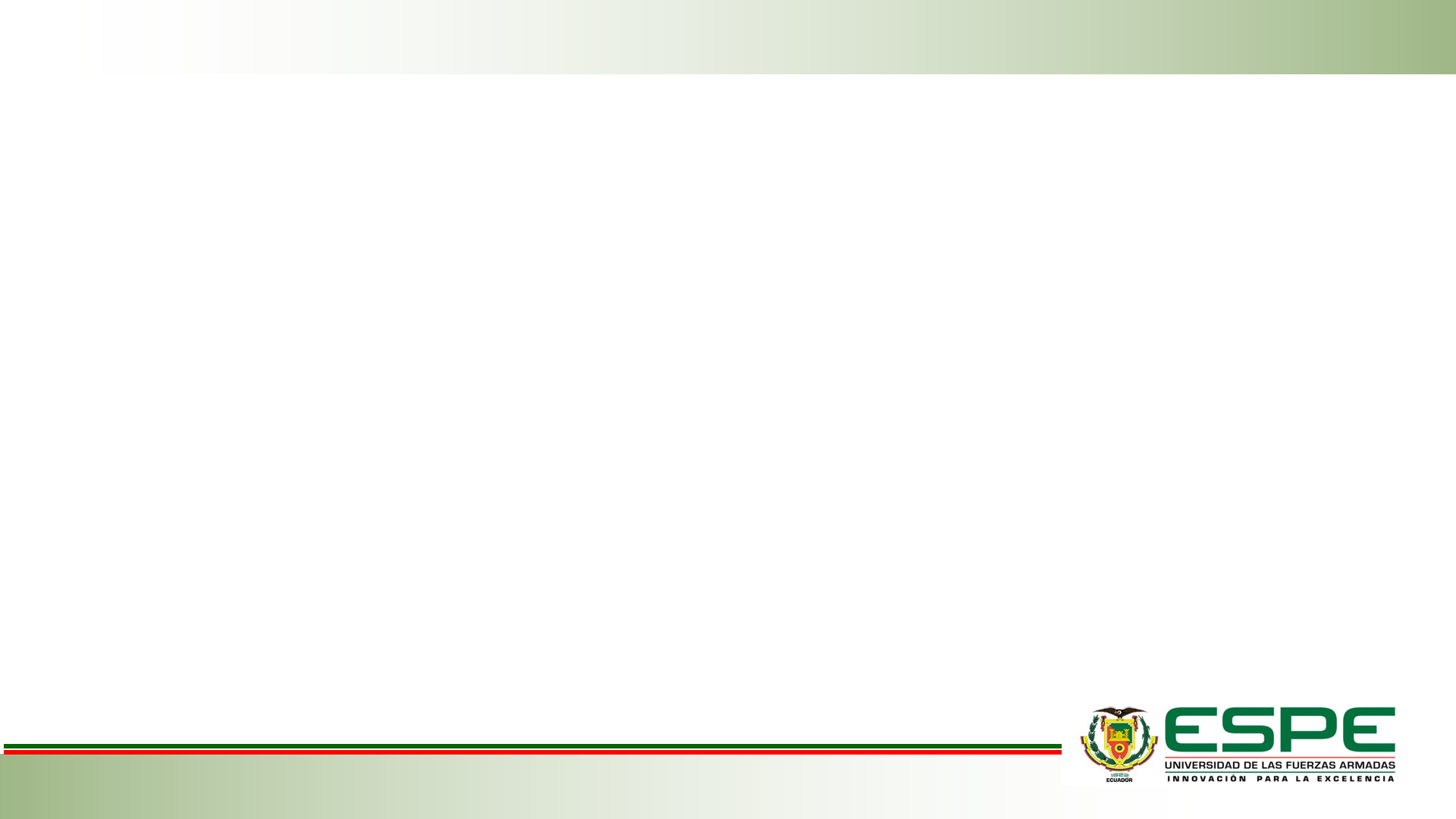 MATERIALES Y MÉTODOS
ASe
ASp
LOD al 95%

Tres abundancias
0.25% o 25 lecturas
0.125% o 13 lecturas
0.0625% o 6 lecturas

Veinte réplicas por abundancia
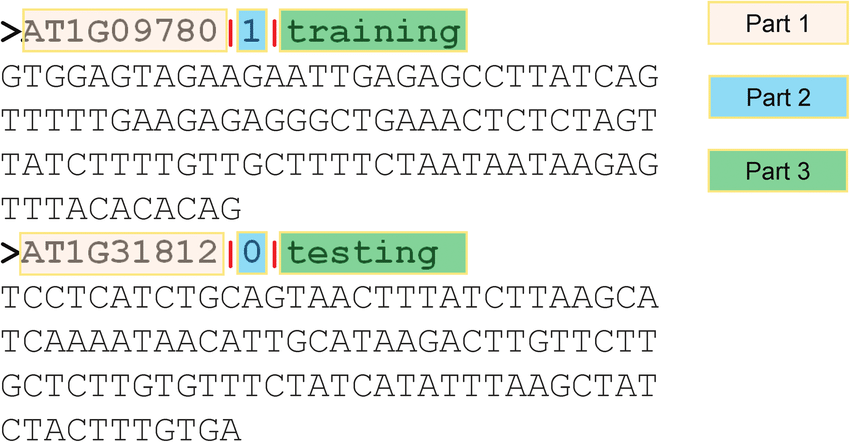 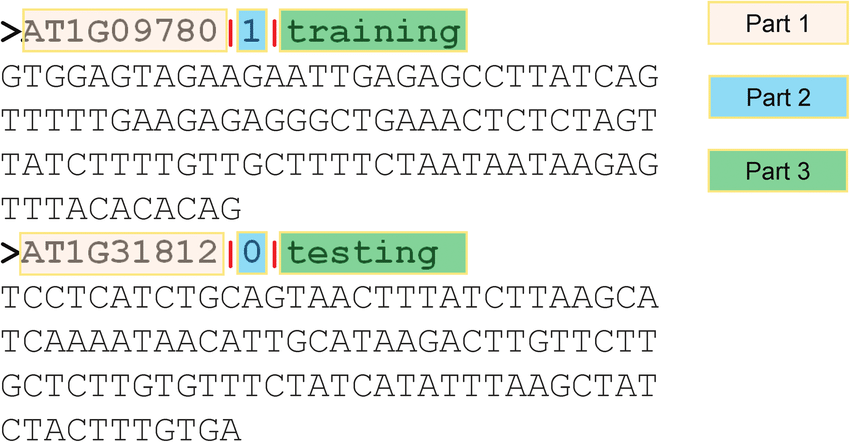 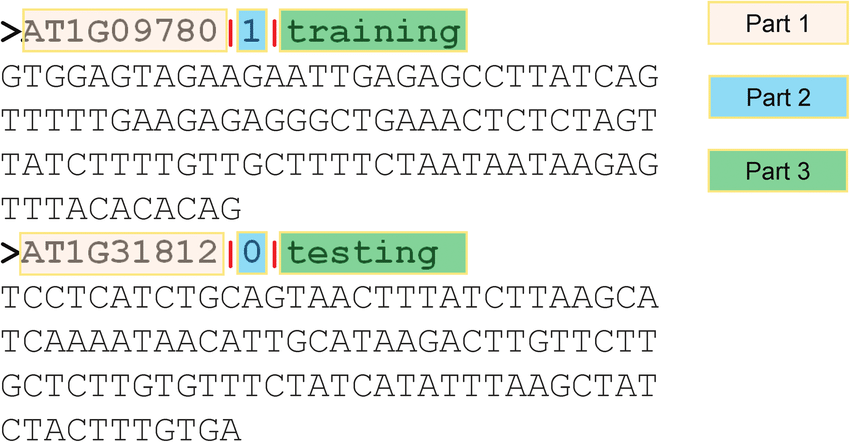 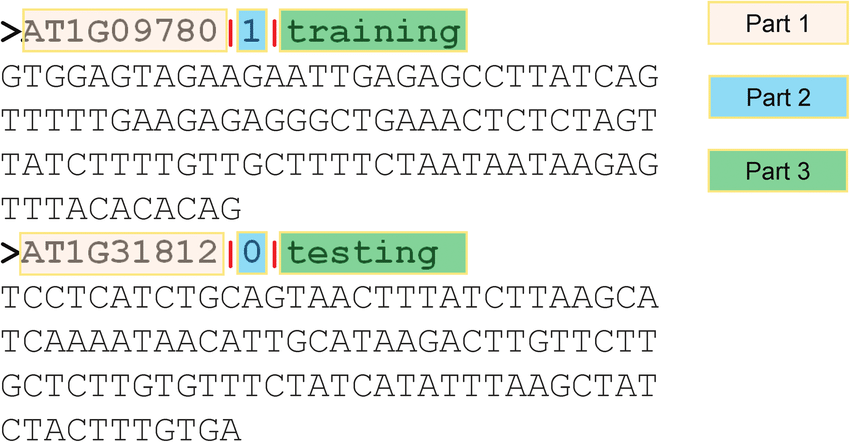 x 3 x 20
Exclusión x 60
Huésped + Cepas del mismo virus en distintas zonas geográficas
Selectividad x 60
Solo huésped
Inclusión x 60 x 2
Huésped + Referencia
Sesenta réplicas por panel
pDSe
pDSp
Verdaderos positivos y falsos negativos
Abundancias generadas pseudoaletaoriamente
      (0 < % ≤ 50)

Treinta réplicas
Verdaderos negativos y falsos positivos
Abundancias generadas pseudoaletaoriamente
      (0 < % ≤ 50)

Treinta réplicas
Huésped + Referencia + Cepas del mismo virus en distintas zonas geográficas
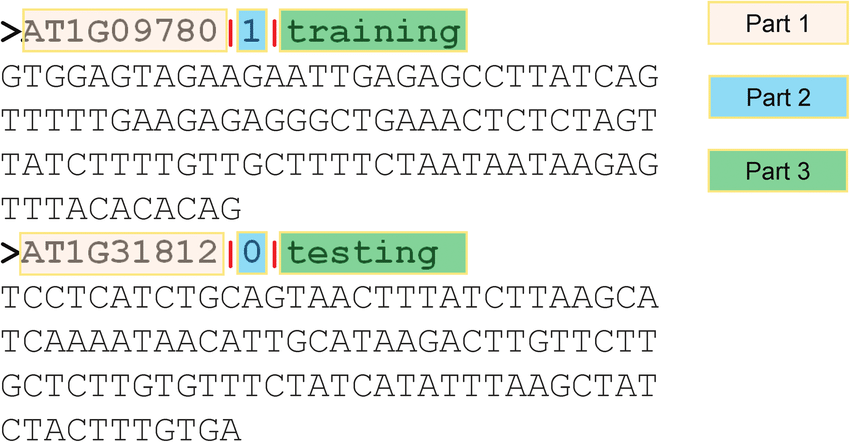 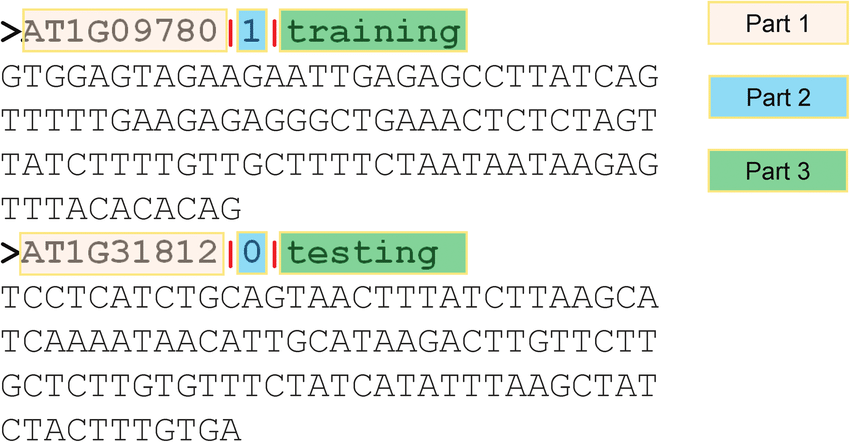 x 30
x 30
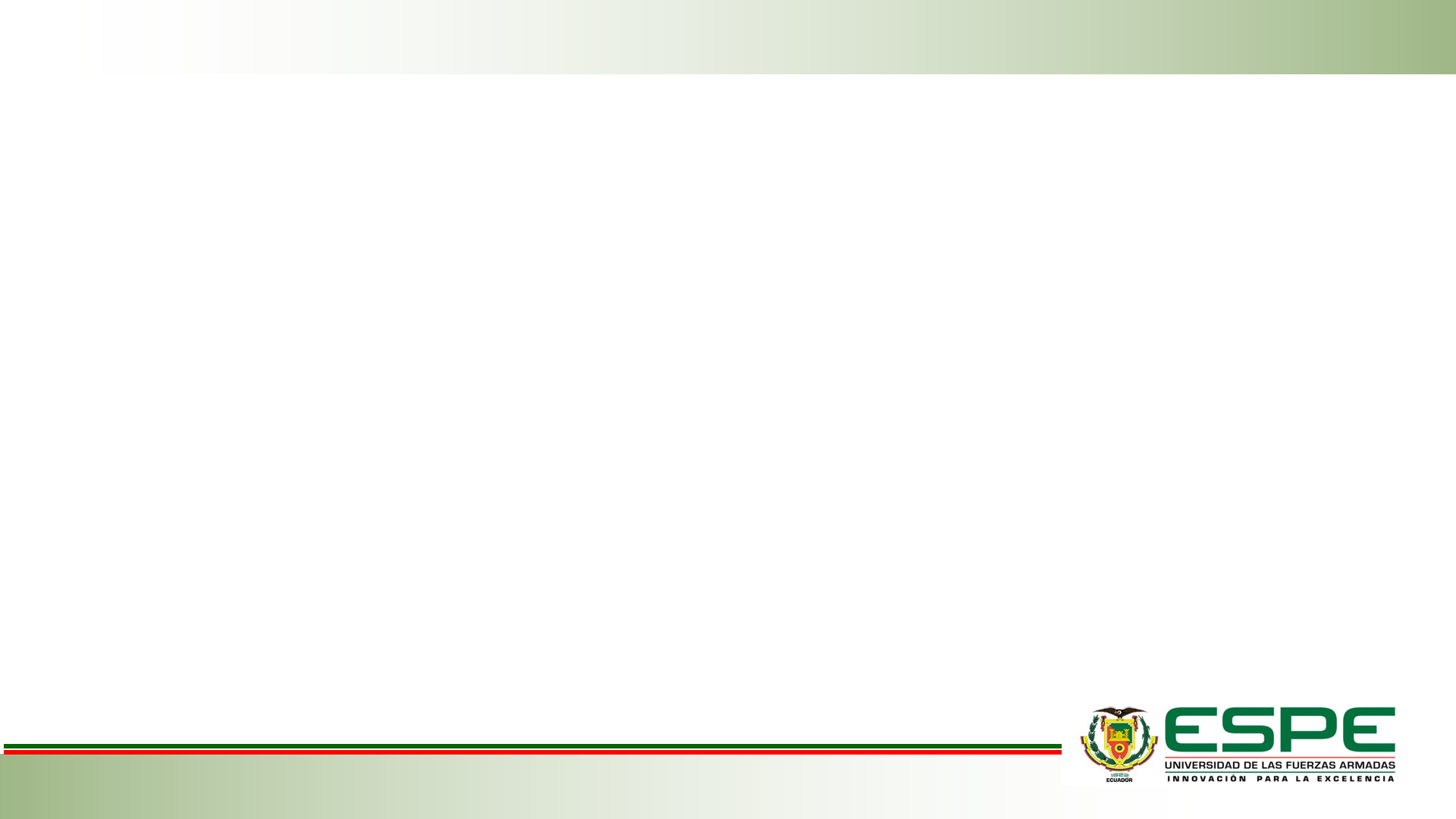 MATERIALES Y MÉTODOS
Parámetros de detección (MiDetect)
Determinación del cut-off
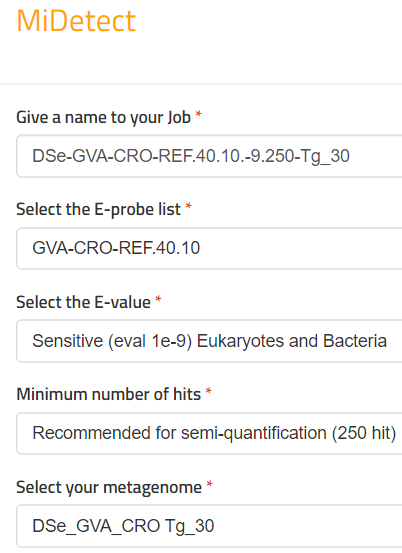 (Espíndola et al., 2015)
(OIE, 2018)
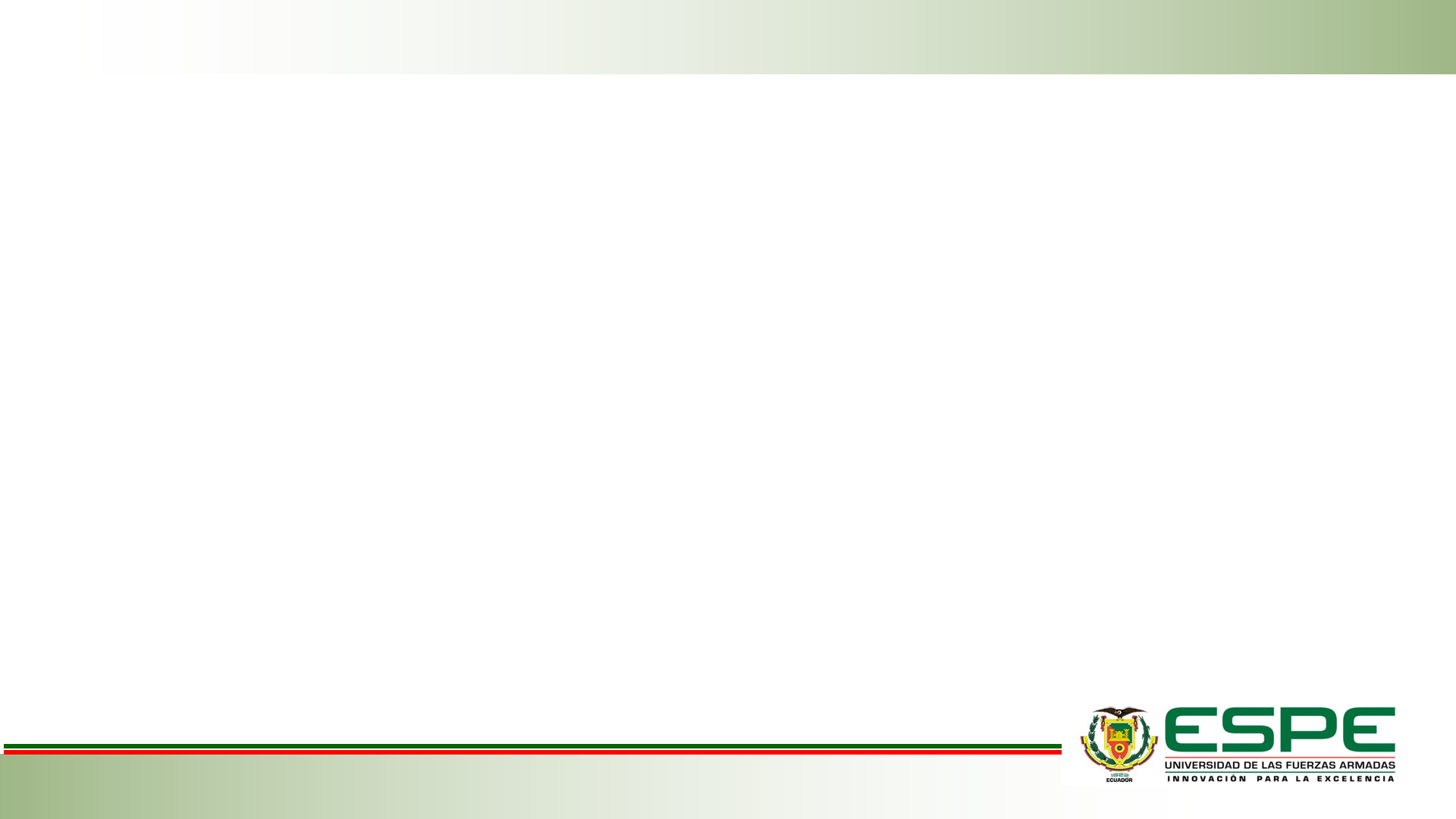 RESULTADOS Y DISCUSIÓN
Diseño de e-probes
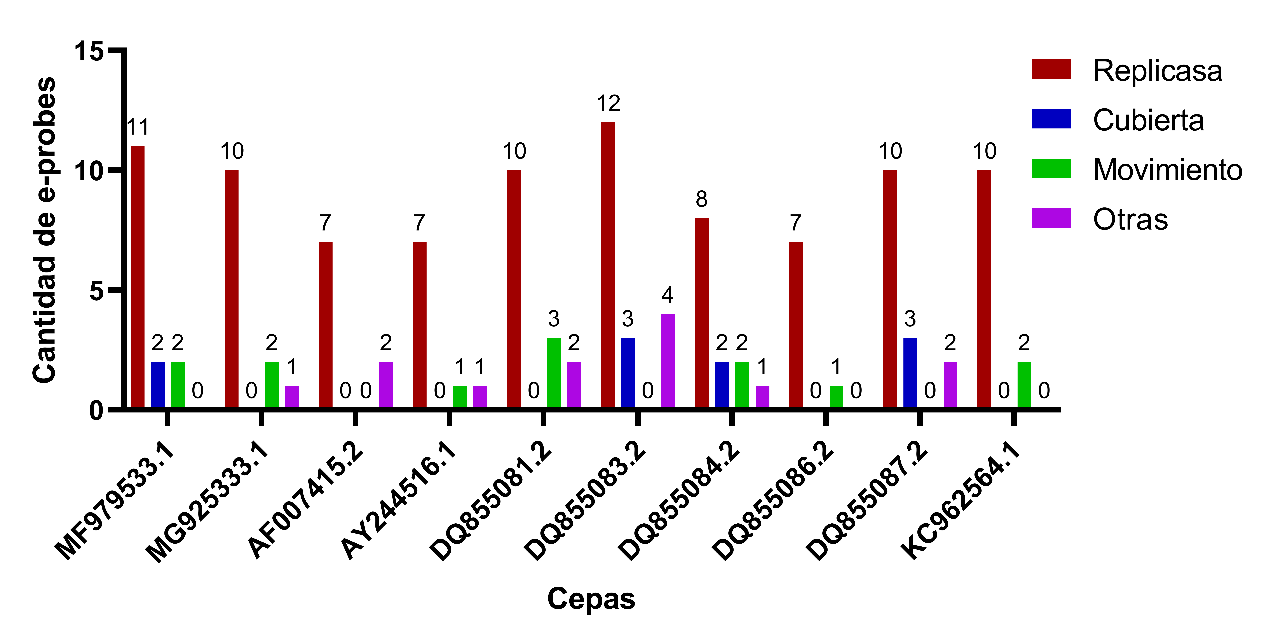 GVA
Descarte de una cepa

e-probes para la replicasa
(ICTV, 2020)

Cantidad de e-probes
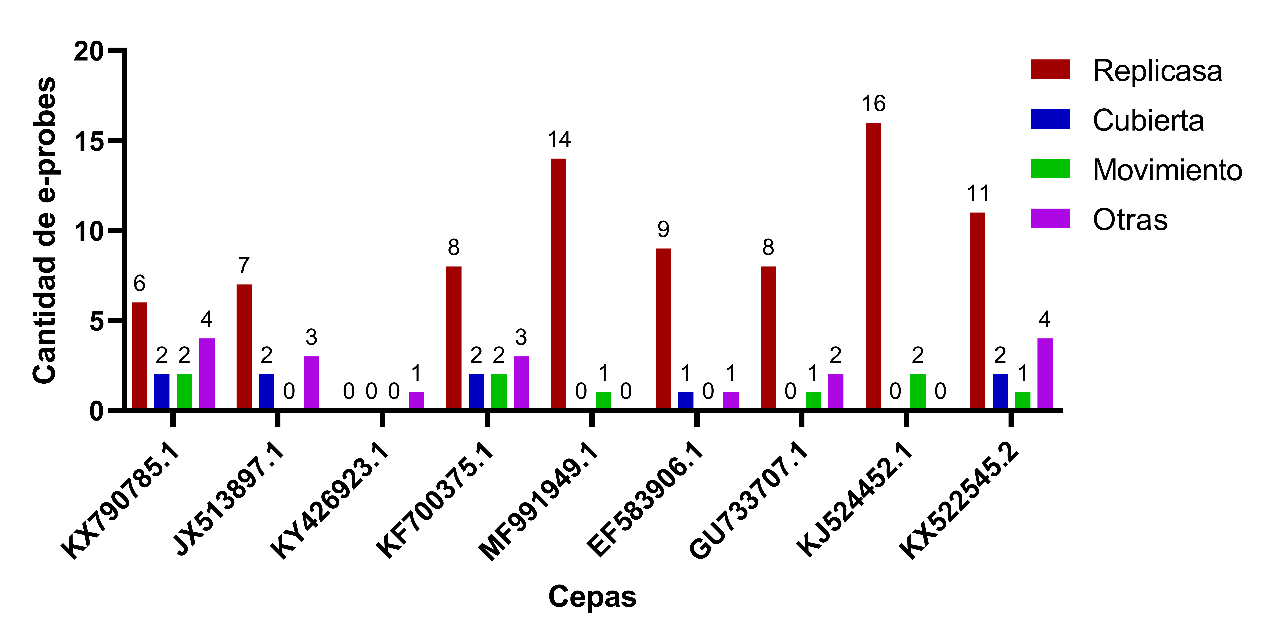 GVB
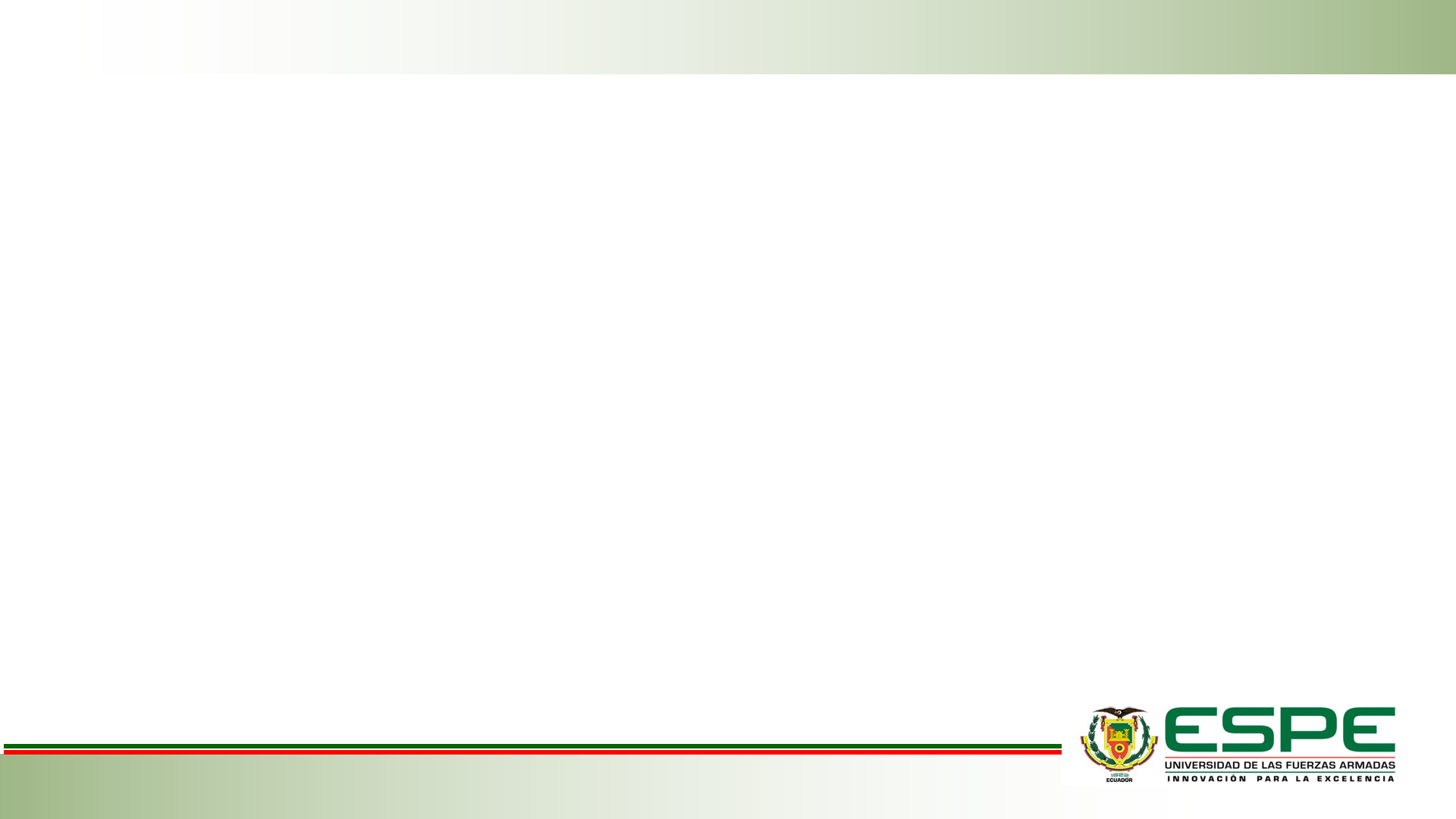 RESULTADOS Y DISCUSIÓN
Huésped
Simulación de comunidades metagenómicas - Composición
Distribución
Pseudoaleatoria

Distribución
Equitativa

Errores por NanoSim
(Yang et al., 2017)

98.520% -> Alineadas
GVA
GVB
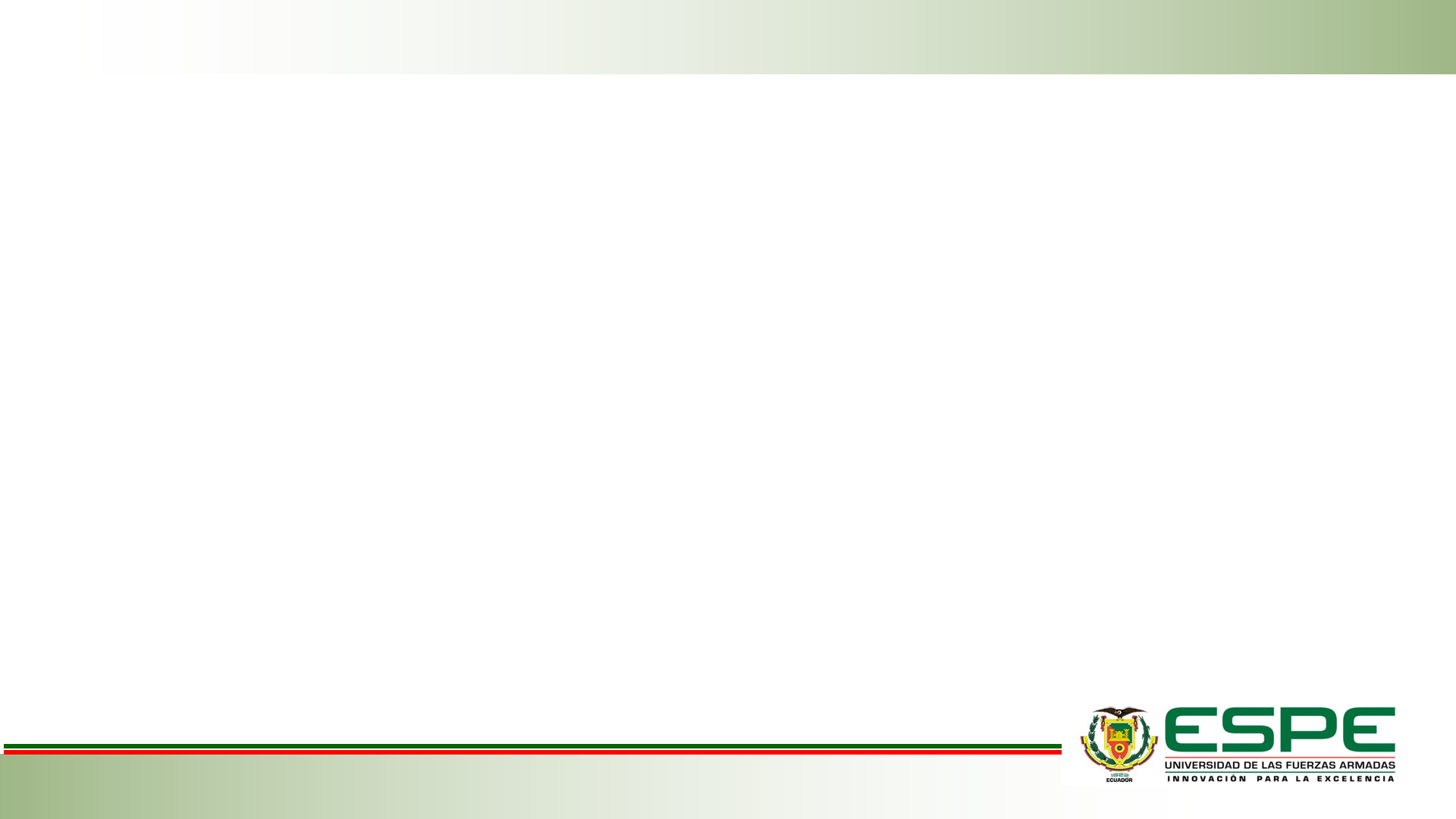 RESULTADOS Y DISCUSIÓN
Simulación de comunidades metagenómicas - Precisión
Huésped – Lecturas alineadas
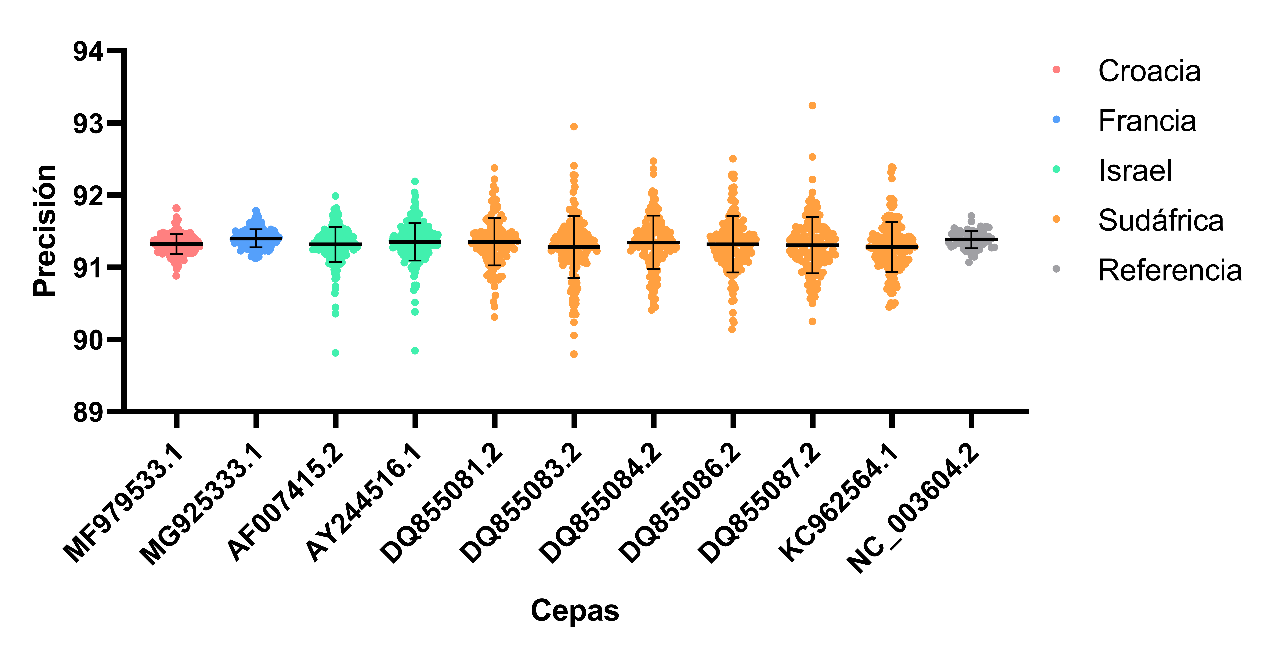 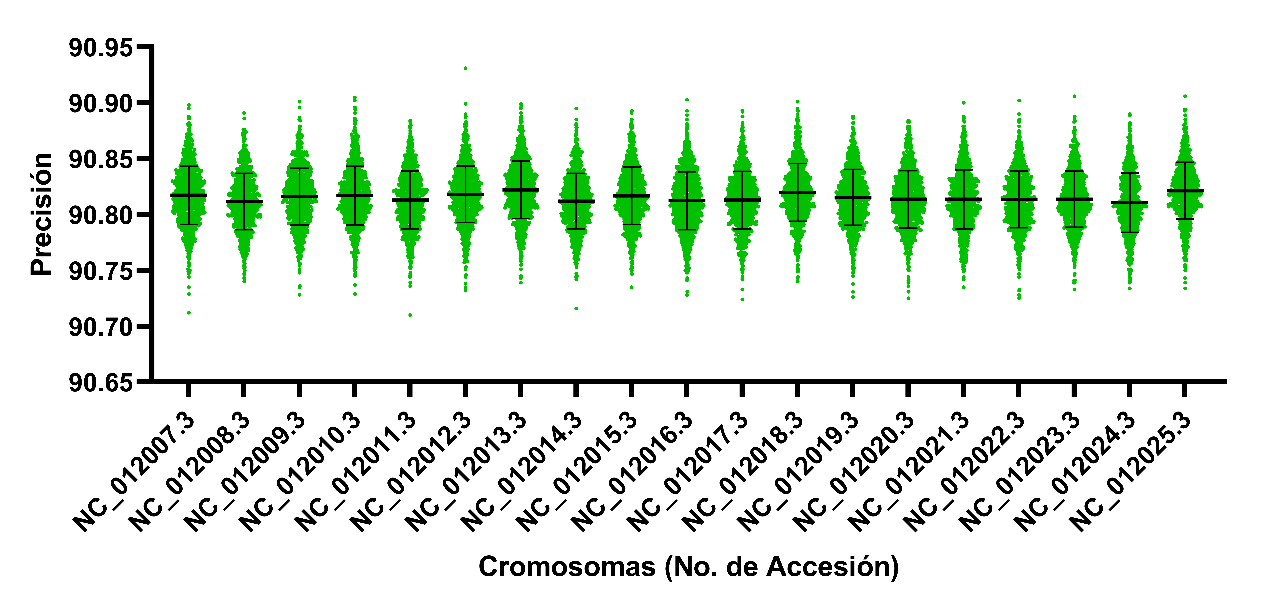 GVA
Variación por abundancia

Guppy: 86.536 ± 5.858%
(Wick et al., 2018)

ARN: 92%
(Jain et al., 2016)

Plantas: 90%
(Jiao & Schneeberger, 2017)

Errores por NanoSim
(Yang et al., 2017)
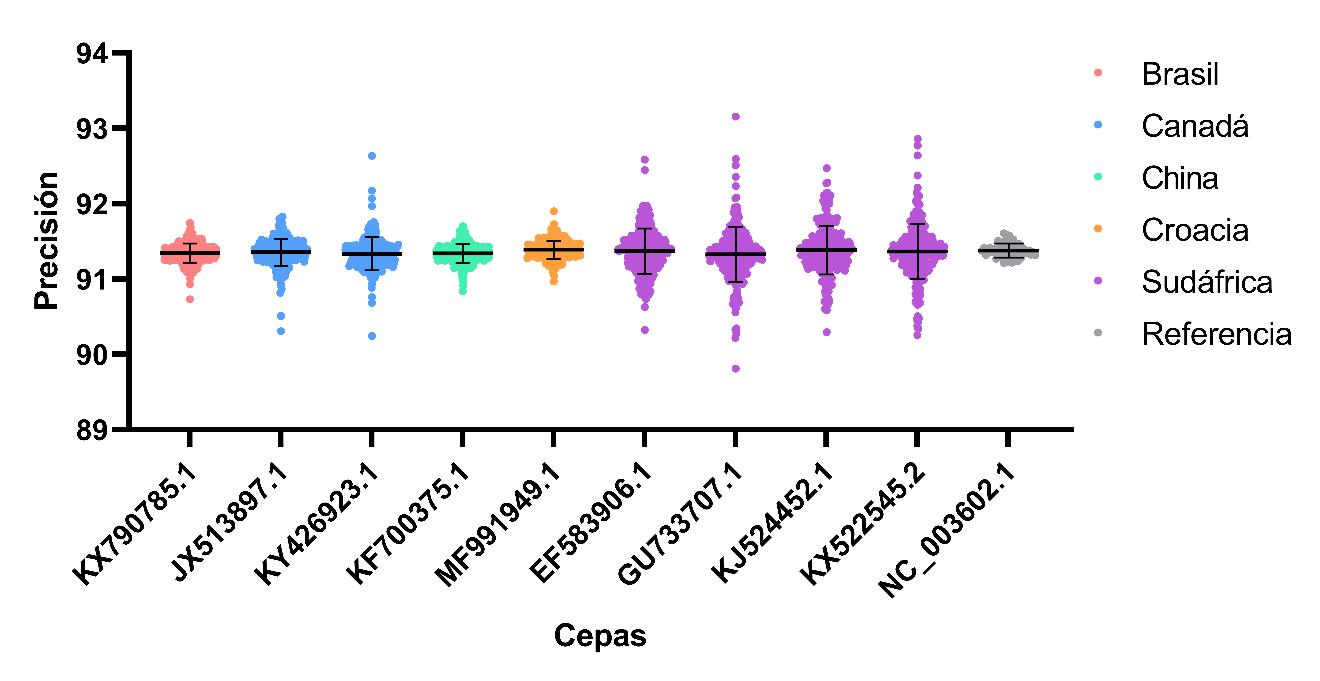 Huésped – Lecturas no alineadas
GVB
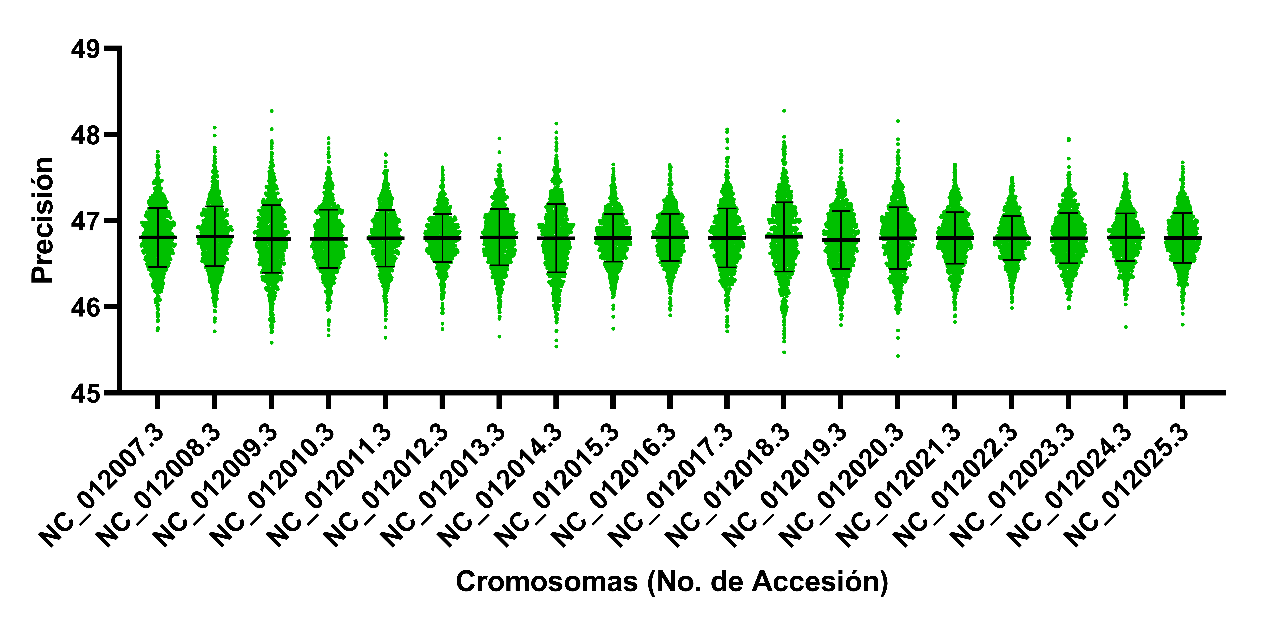 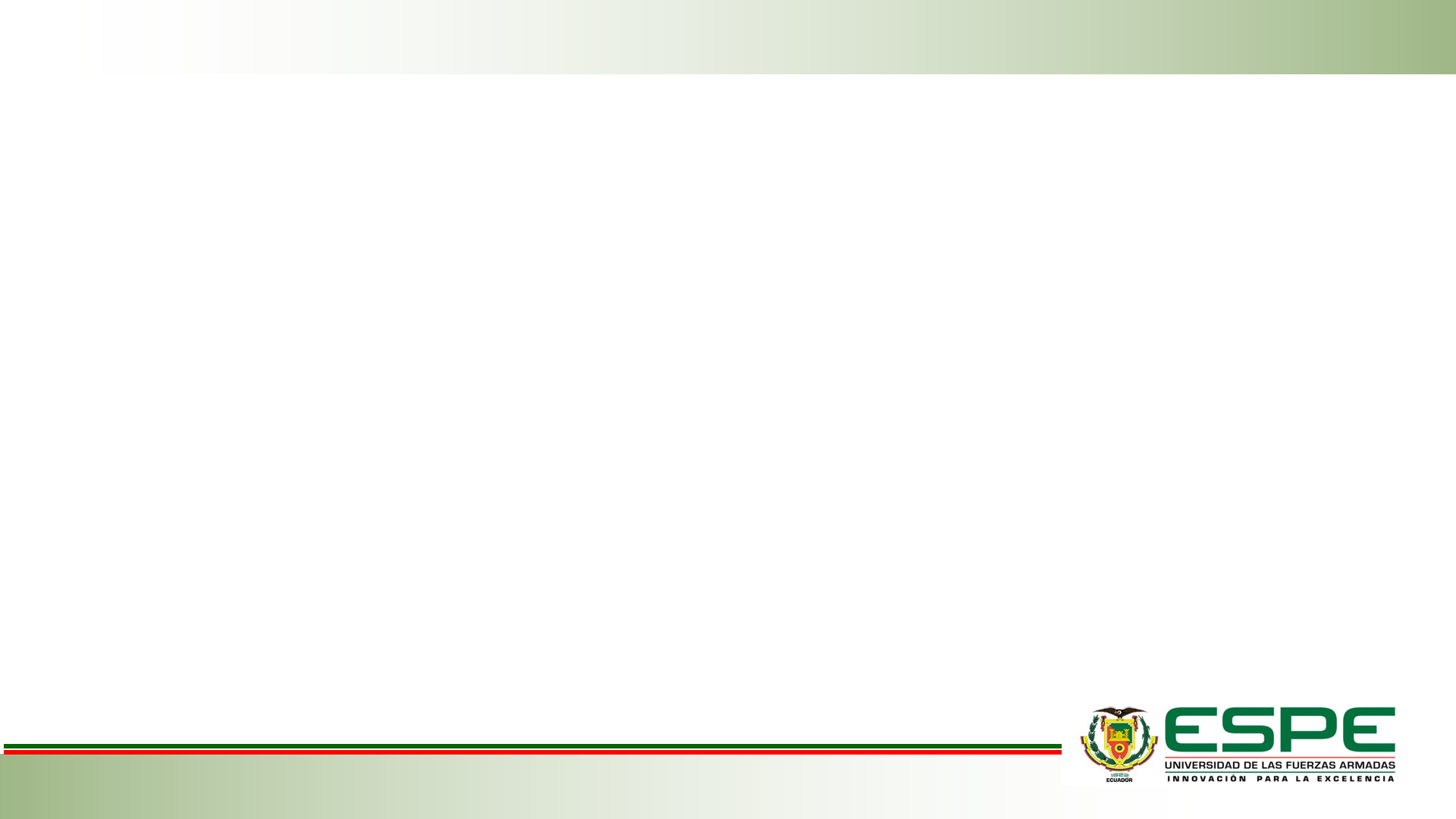 RESULTADOS Y DISCUSIÓN
Sensibilidad y Especificidad
Reacción cruzada
?
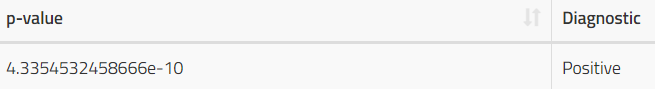 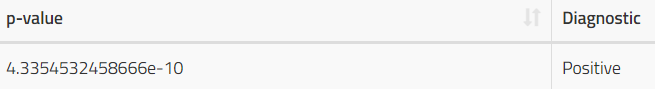 Cantidad de e-probes
1
e-probes para la replicasa
Variación por abundancia
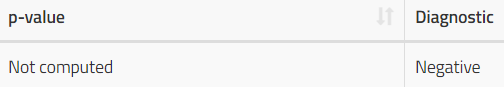 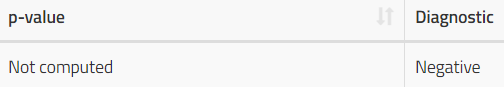 2
A menor abundancia de patógenos, menor sensibilidad
(Espíndola et al., 2015)
Heterogeneidad de las secuencias de Sudáfrica
(Drake & Holland, 1999; Goszczynski et al., 2008; Goszczynski & Habili, 2012; Alabi et al., 2010; Alabi et al., 2014)
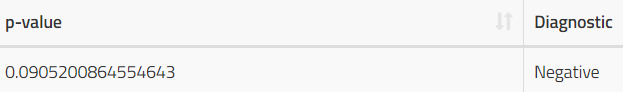 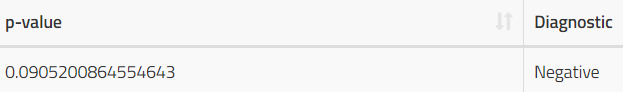 Ausencia del objetivo
Detección no significativa
3
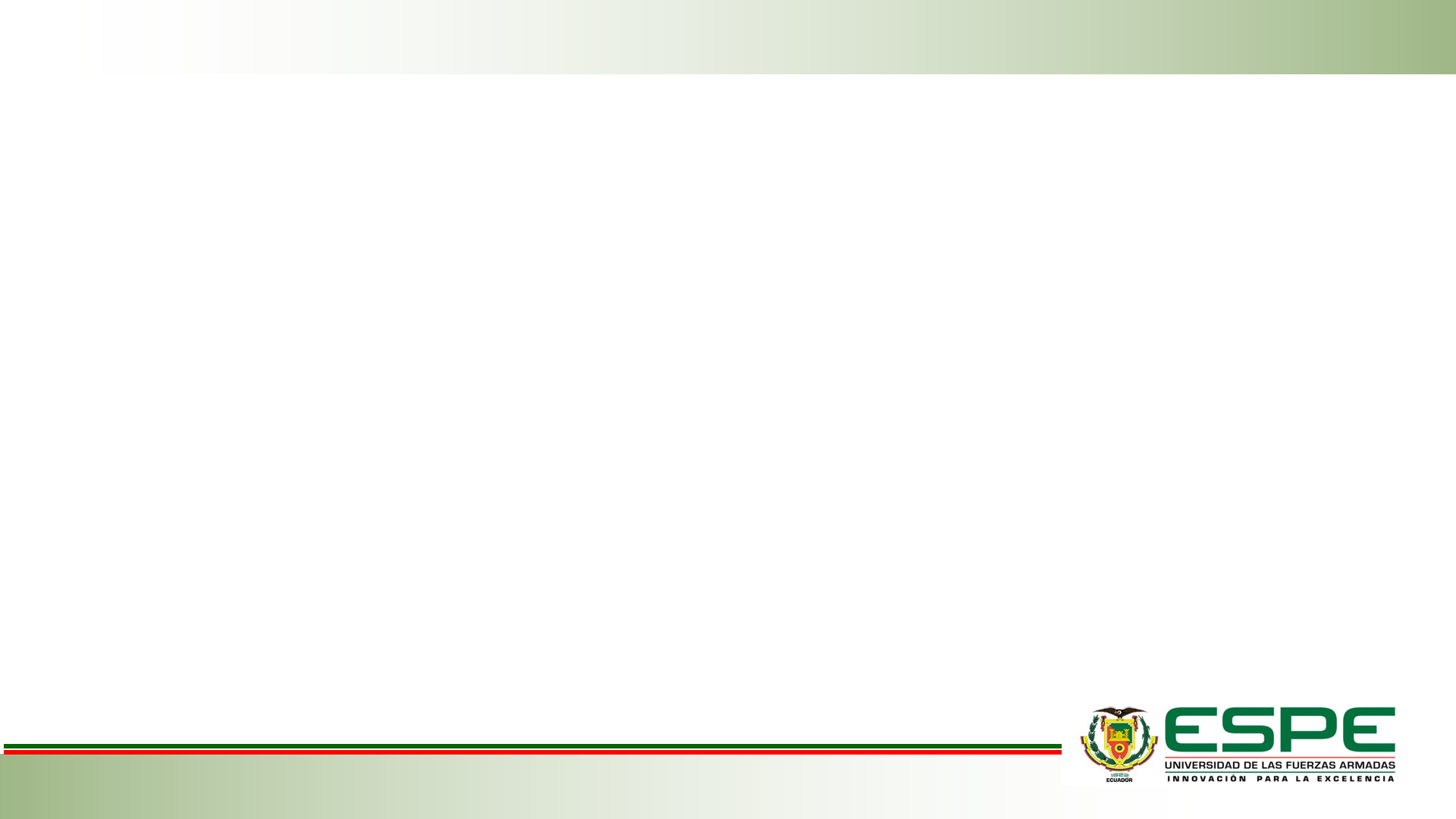 RESULTADOS Y DISCUSIÓN
Estimación de muestras para la Fase 2b
(OIE, 2018)
Optimización del método
(Stobbe et al., 2013)
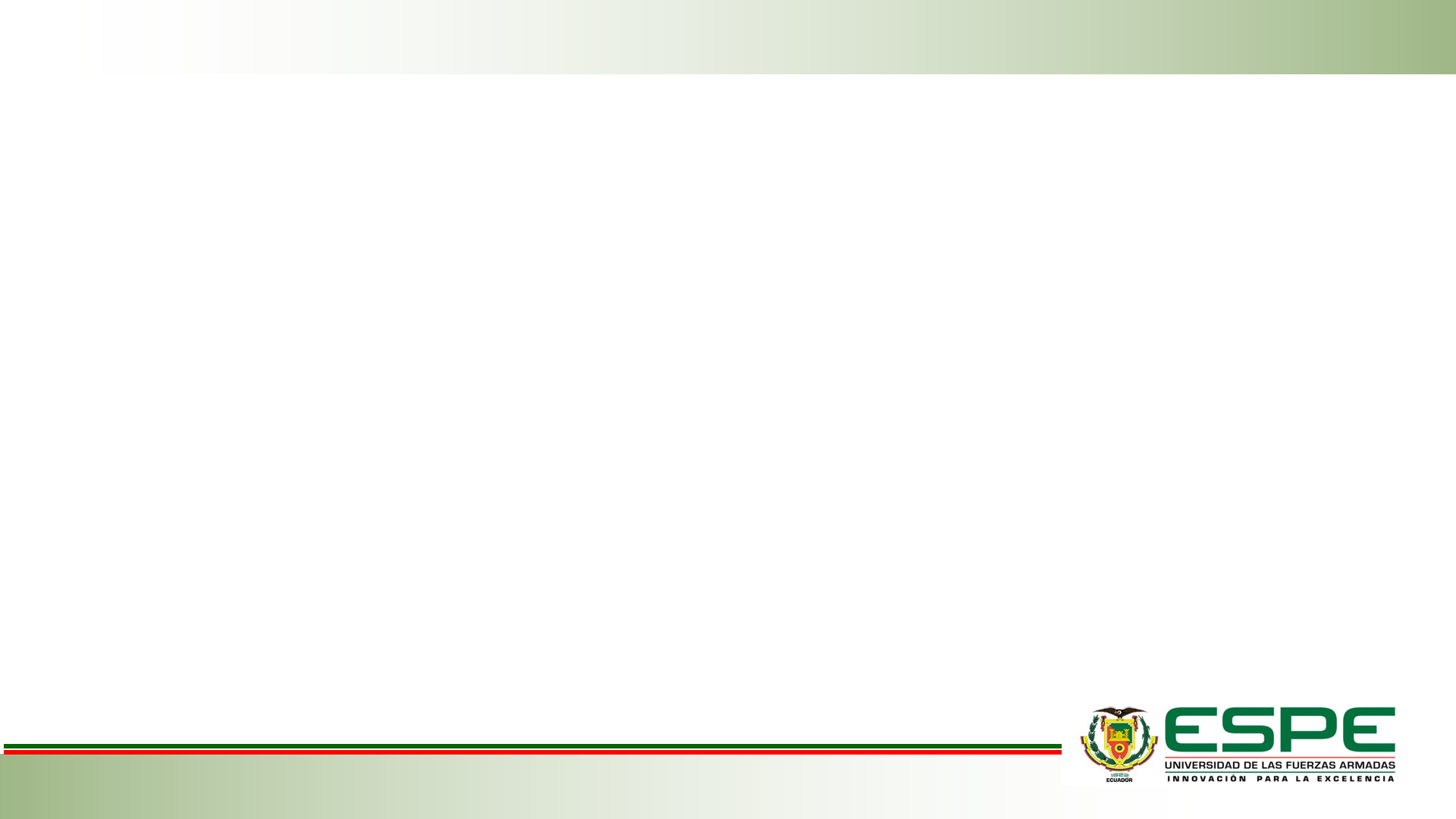 CONCLUSIONES
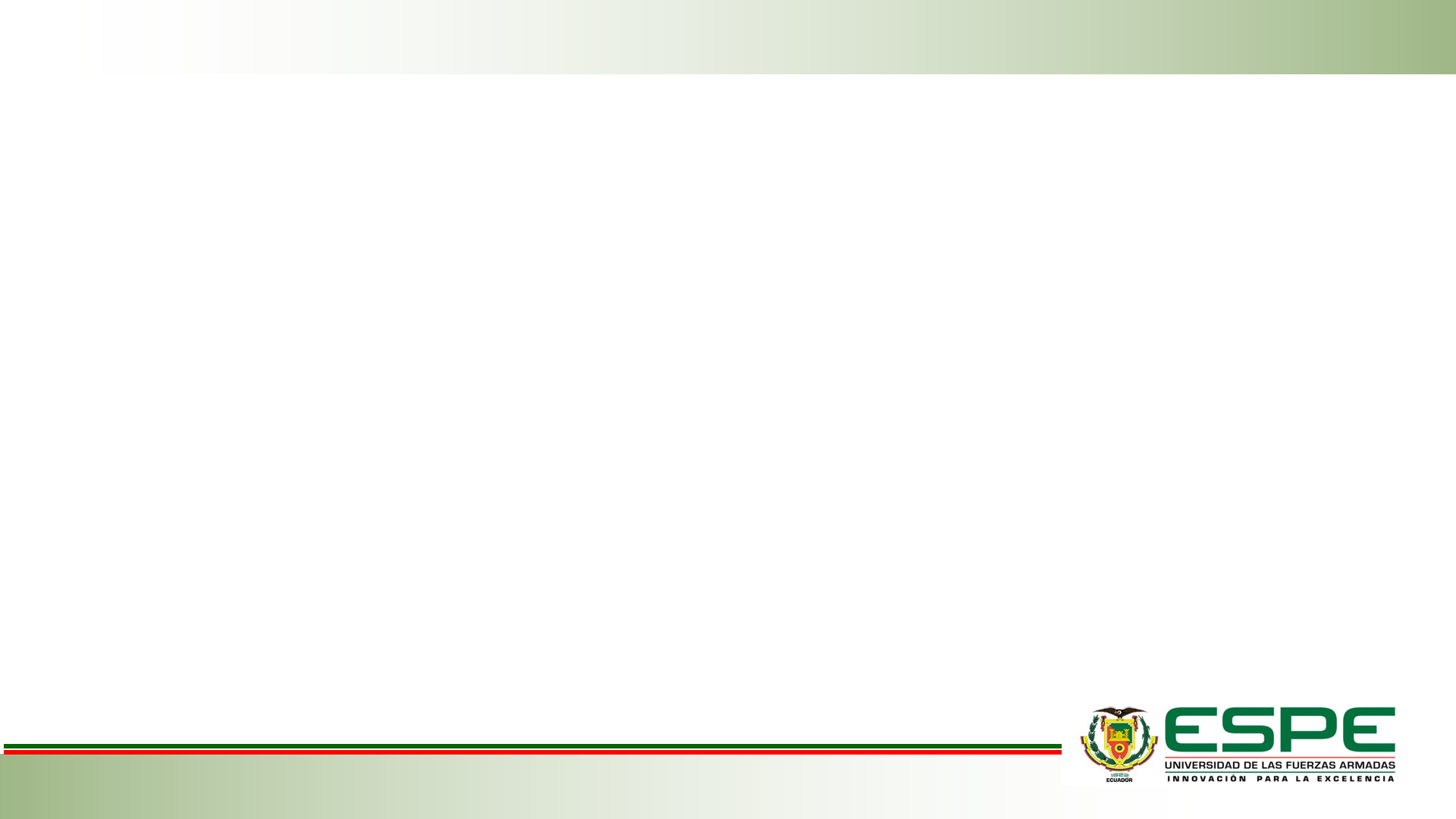 RECOMENDACIONES
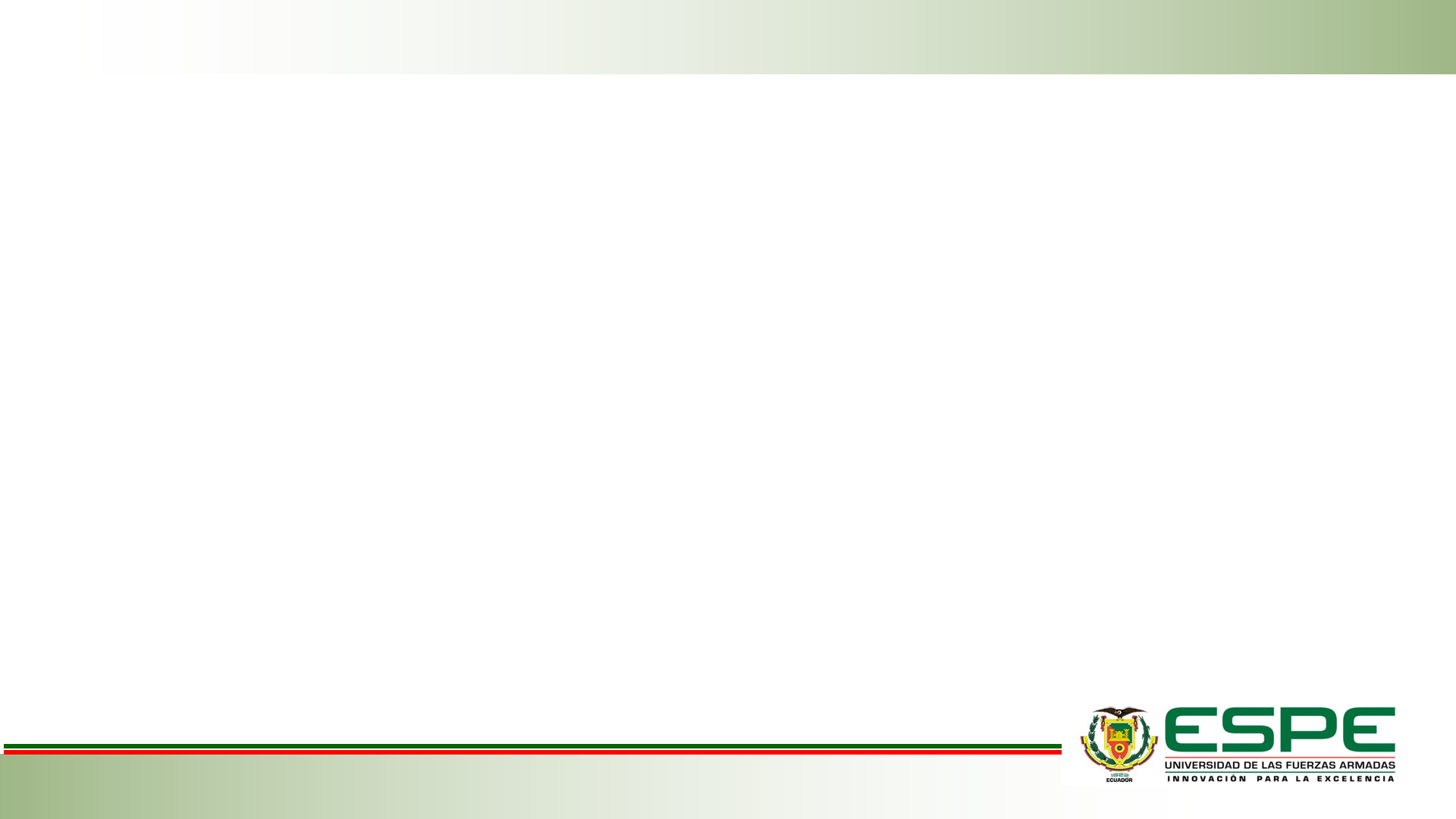 Agradecimientos
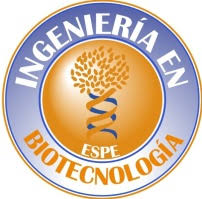 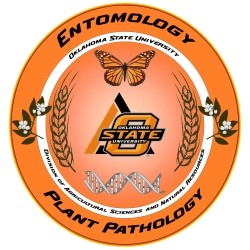 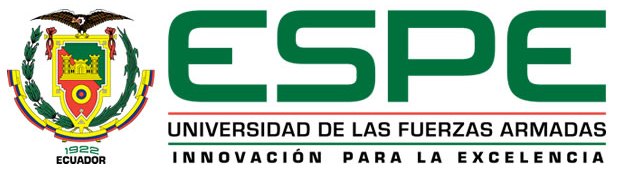 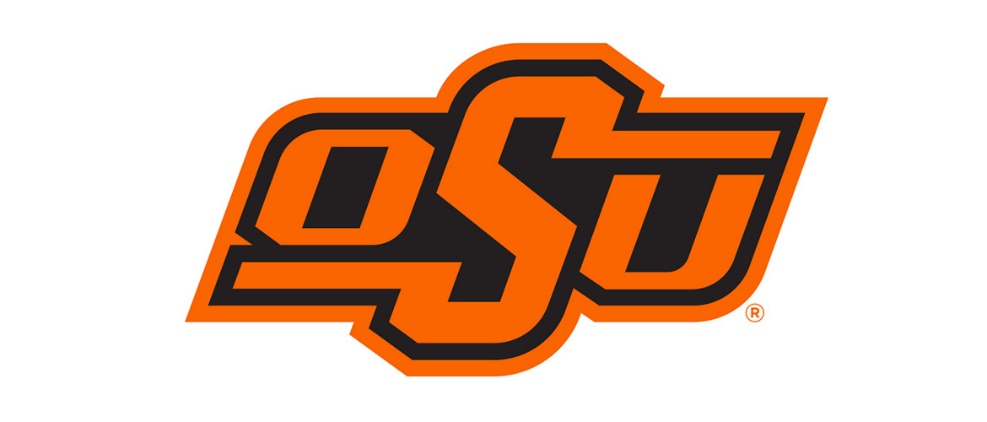 Francisco Flores, Ph.D.
Director del Proyecto de Investigación

Andrés Espíndola, Ph.D.Tutor del Proyecto de Investigación por parte de Oklahoma State University

Carla Garzón Ph.D., Alma Koch MsC. y Valeria Ochoa Ph.D.

Familia

Amigos y Compañeros